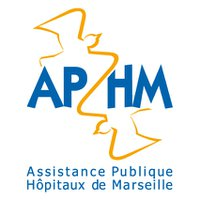 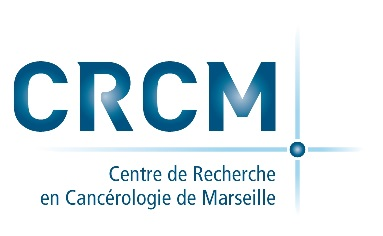 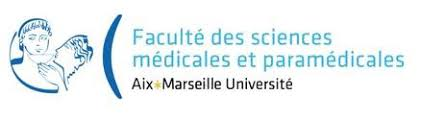 ICOS is widely expressed in cutaneous T-cell lymphoma and its targeting promotes potent killing of malignant cells
FLORENT AMATORE*, Nicolas Ortonne, Marc Lopez, Florence Orlanducci, Rémy Castellano, Saskia Oro, 
Laurent Gorvel, Armelle Goubard, Réda Bouabdallah, Nathalie Bonnet,  Jean-Jacques Grob, 
Philippe Gaulard, Martine Bagot, Armand Bensussan, Philippe Berbis, et Daniel Olive

*CENTRE DE RECHERCHE EN CANCEROLOGIE DE MARSEILLE, INSERM U1068, CNRS U7258 / CHU Nord Marseille, France
Introduction	Cutaneous T-Cell Lymphomas immunopathogenesis
Tumor micro-environment modification
Skin homing of malignant LT CD4+
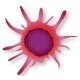 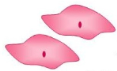 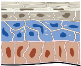 Chronic antigen stimulation
Rubio Gonzalez B et al. Curr Opin Oncol 2016.
Durgin J et al. J Am Acad Dermatol 2021.
Introduction	Cutaneous T-Cell Lymphomas immunopathogenesis
Tumor micro-environment modification
Skin homing of malignant LT CD4+
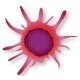 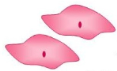 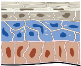 Chronic antigen stimulation
Adaptive immune response
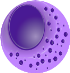 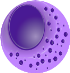 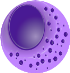 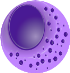 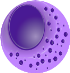 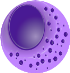 TH1  TH2
↑LTREG
↓LT CD8+
Rubio Gonzalez B et al. Curr Opin Oncol 2016.
Durgin J et al. J Am Acad Dermatol 2021.
Introduction	Cutaneous T-Cell Lymphomas immunopathogenesis
Tumor micro-environment modification
Skin homing of malignant LT CD4+
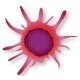 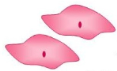 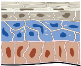 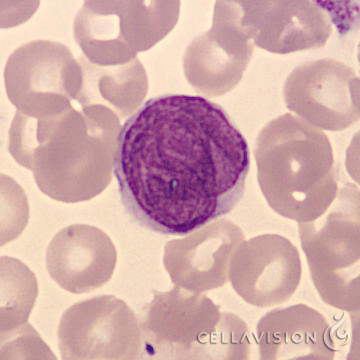 ICOS
PROGRESSION 
+ 
IMMUNE EVASION
PD-1
Chronic antigen stimulation
CTLA-4
TIGIT
co-signaling receptors
Adaptive immune response
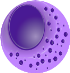 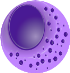 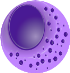 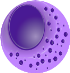 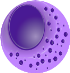 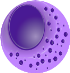 TH1  TH2
↑LTREG
↓LT CD8+
Rubio Gonzalez B et al. Curr Opin Oncol 2016.
Durgin J et al. J Am Acad Dermatol 2021.
Introduction	Cutaneous T-Cell Lymphomas immunopathogenesis
Tumor micro-environment modification
Skin homing of malignant LT CD4+
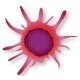 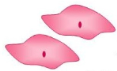 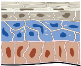 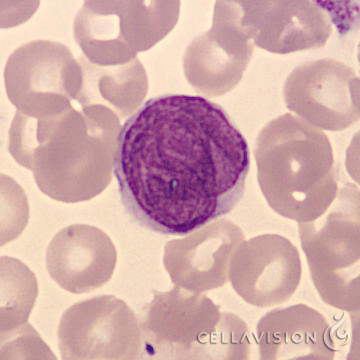 ICOS
PROGRESSION 
+ 
IMMUNE EVASION
PD-1
Chronic antigen stimulation
CTLA-4
TIGIT
co-signaling receptors
Adaptive immune response
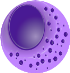 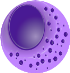 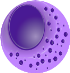 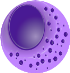 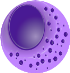 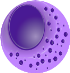 TH1  TH2
↑LTREG
↓LT CD8+
Monoclonal antibodies
Co-signaling receptors are therapeutic targets of interest in CTCL
Rubio Gonzalez B et al. Curr Opin Oncol 2016.
Durgin J et al. J Am Acad Dermatol 2021.
Introduction 	Antibody Drug Conjugate
ADC 
(Antibody Drug Conjugate)
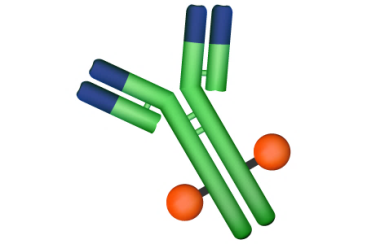 Antibody
Drug (ex: MMAE)
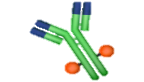 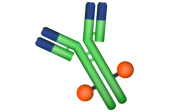 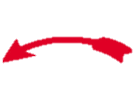 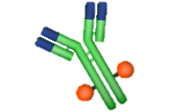 Receptor
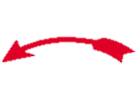 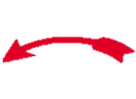 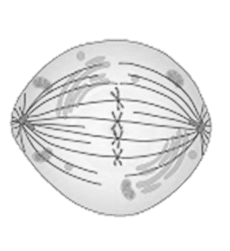 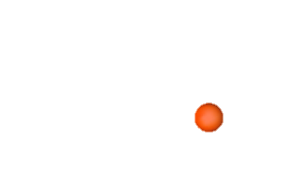 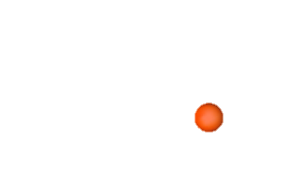 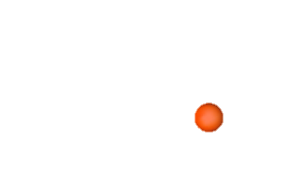 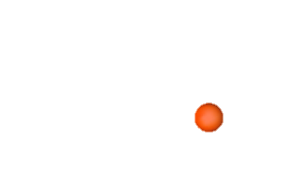 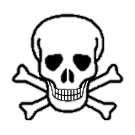 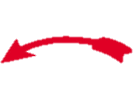 Tumor cell
Introduction	Antibody Drug Conjugate
Brentuximab Vedotin: ADC anti-CD30
ADC 
(Antibody Drug Conjugate)
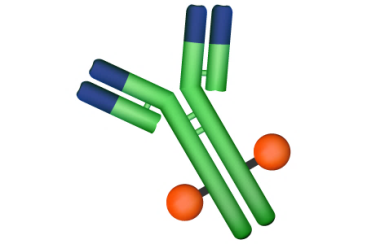 Antibody
MF CD30+ patients:
Overall response > 4 months: 50%.
PFS: 9 months 
Peripheral neuropathy: 45%.
SS patients were excluded from phase III trial
Drug (ex: MMAE)
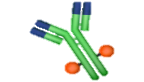 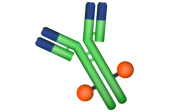 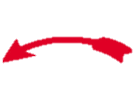 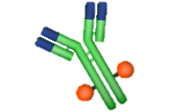 Receptor
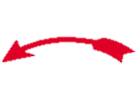 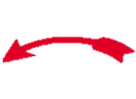 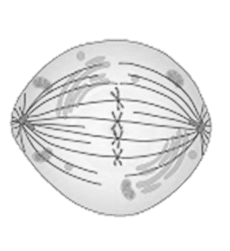 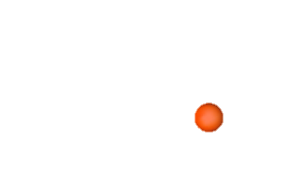 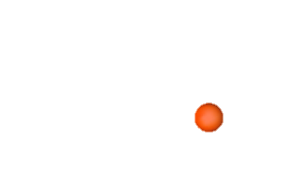 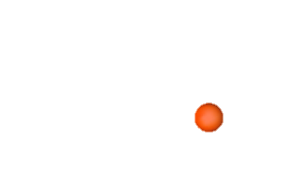 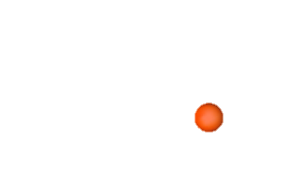 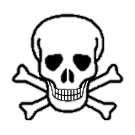 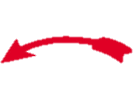 Tumor cell
There is a great need to search for other therapeutic targets
Introduction	Inducible T-Cell COstimulator
ICOS is a co-stimulation receptor that potentiates the T cell functions allowing an antigen-specific immune response
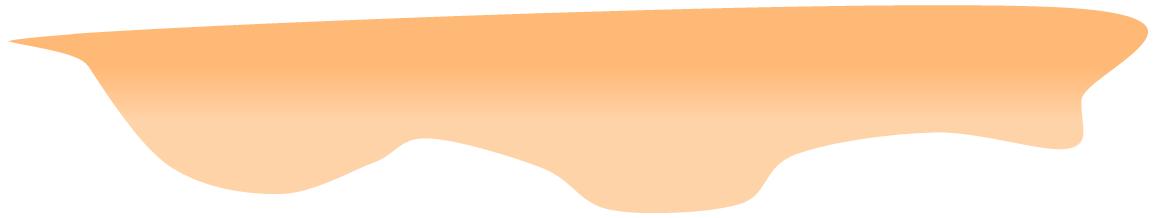 ANTIGEN PRESENTING CELLS
LYMPHOCYTES B
NON-HEMATOPOIETIC CELLS
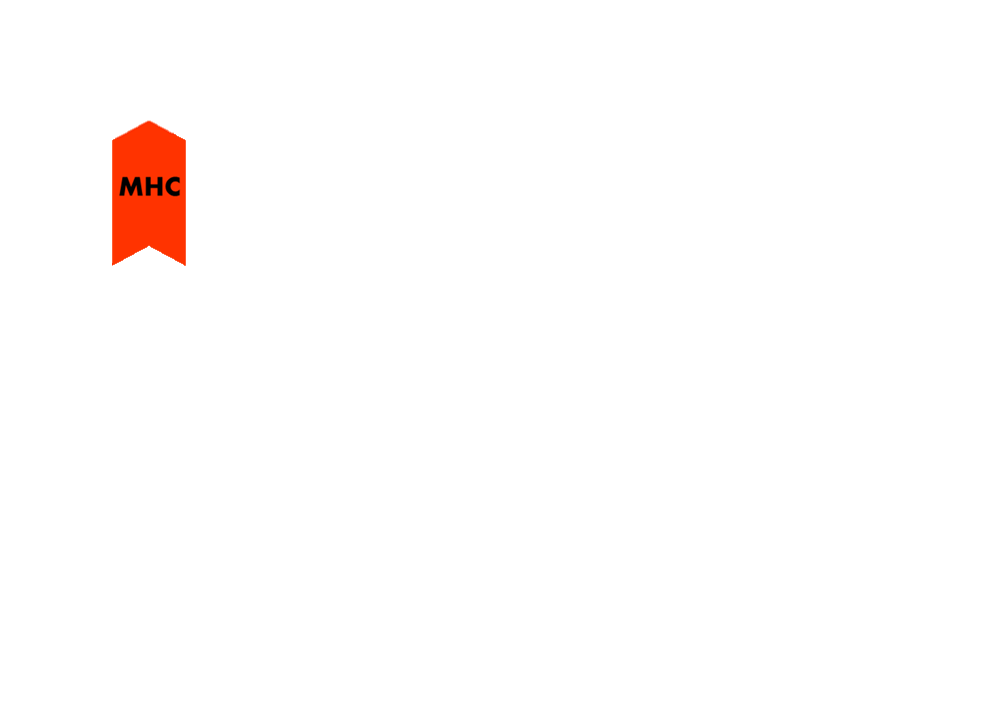 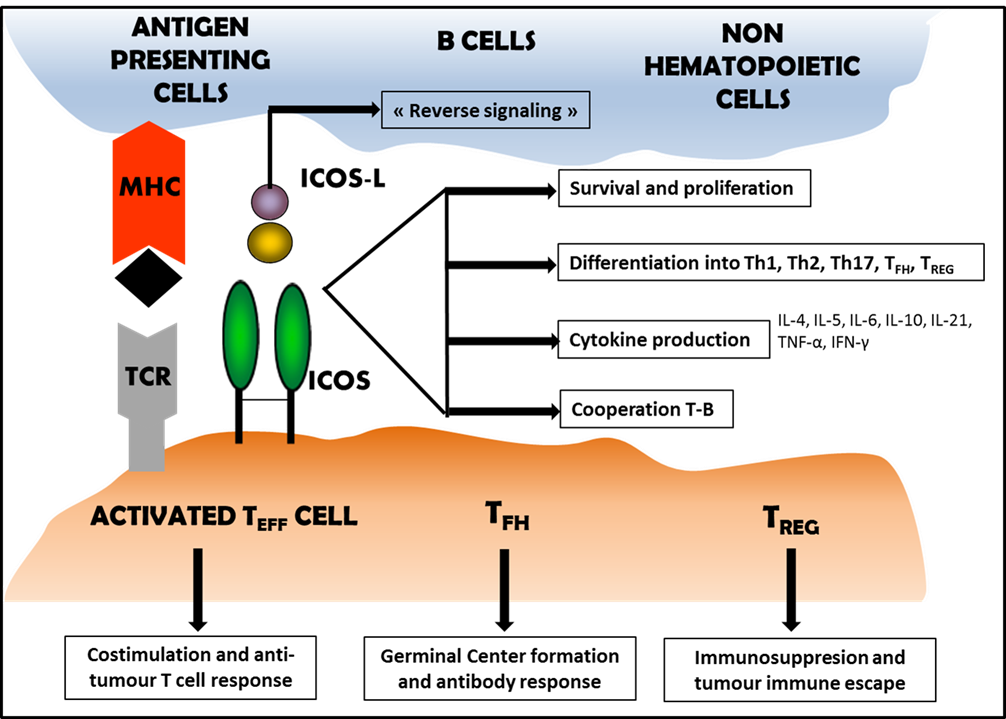 Survival and proliferation
ICOS-L
Differentiation (Th1, Th2, Th17)
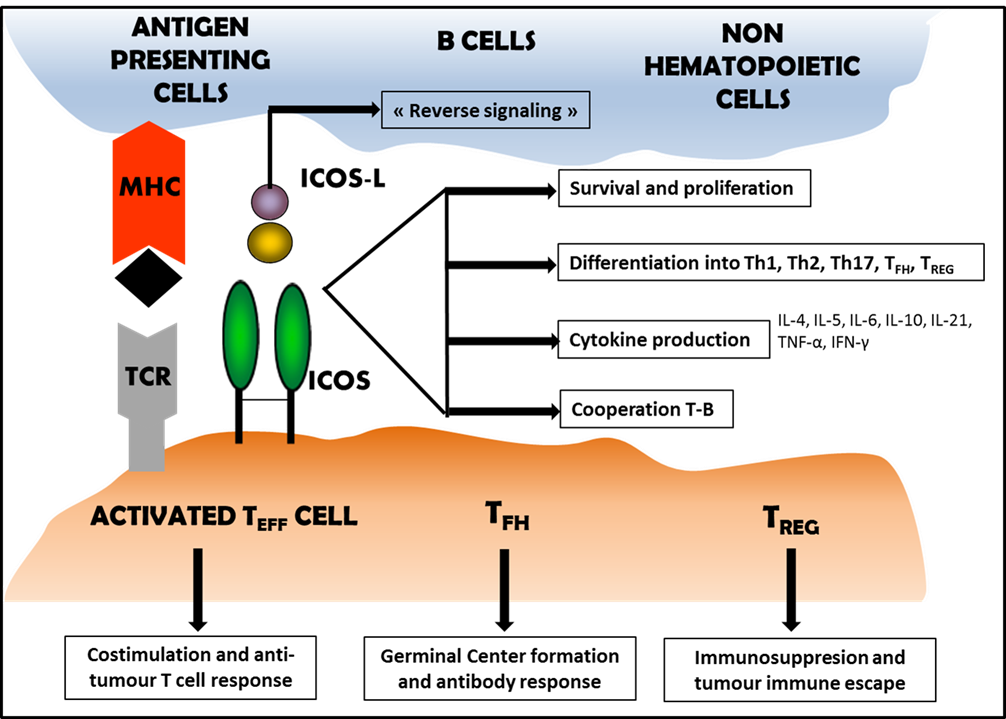 Cytokine production (IL4, IL5, IL6, IL10, IL21, TNFα, INFγ)
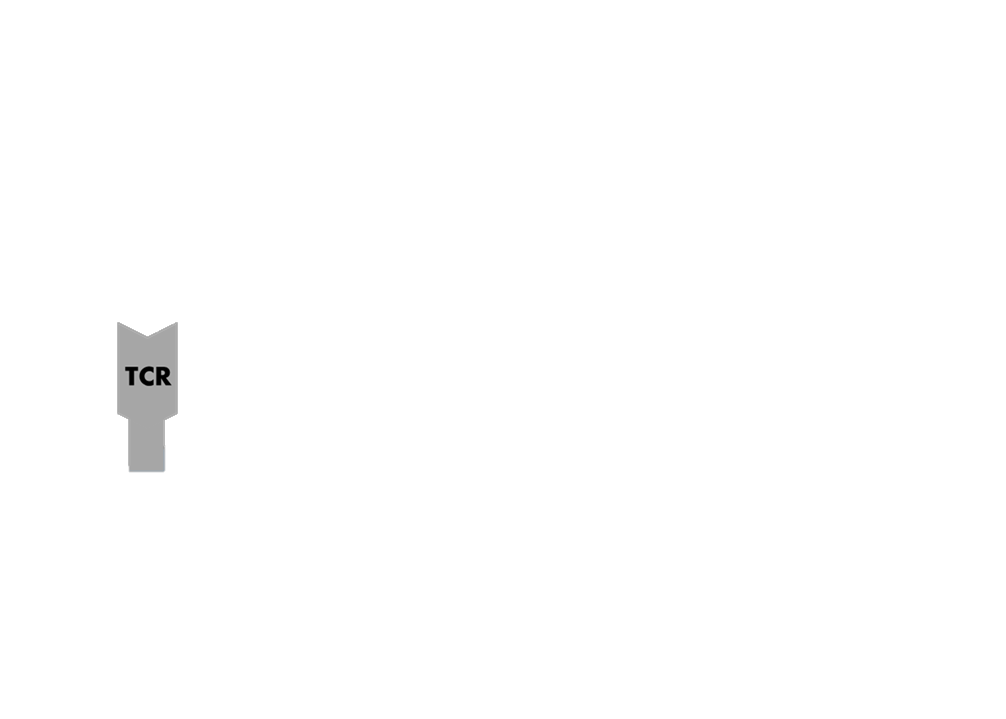 ICOS
Cooperation T-B
ACTIVE TEFF LYMPHOCYTE
Introduction	Inducible T-Cell COstimulator
ICOS is a target of choice for the treatment of CTCLs because it is expressed 
by both tumor cells and TREGs
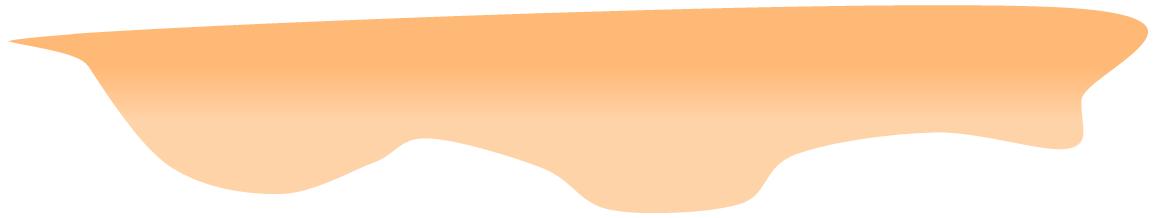 ANTIGEN PRESENTING CELLS
LYMPHOCYTES B
NON-HEMATOPOIETIC CELLS
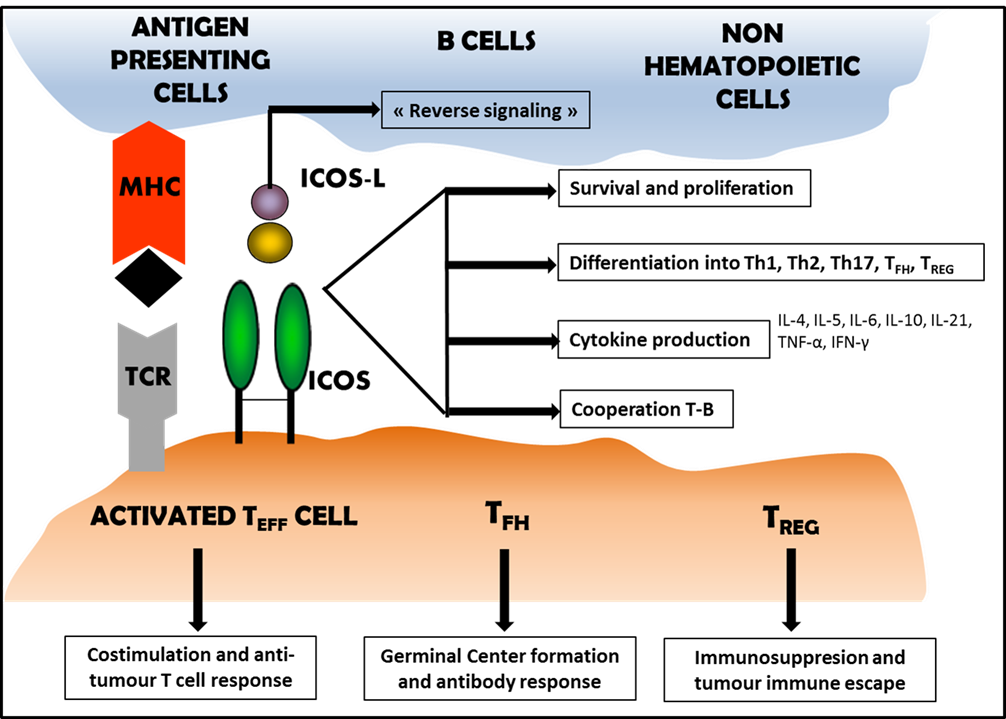 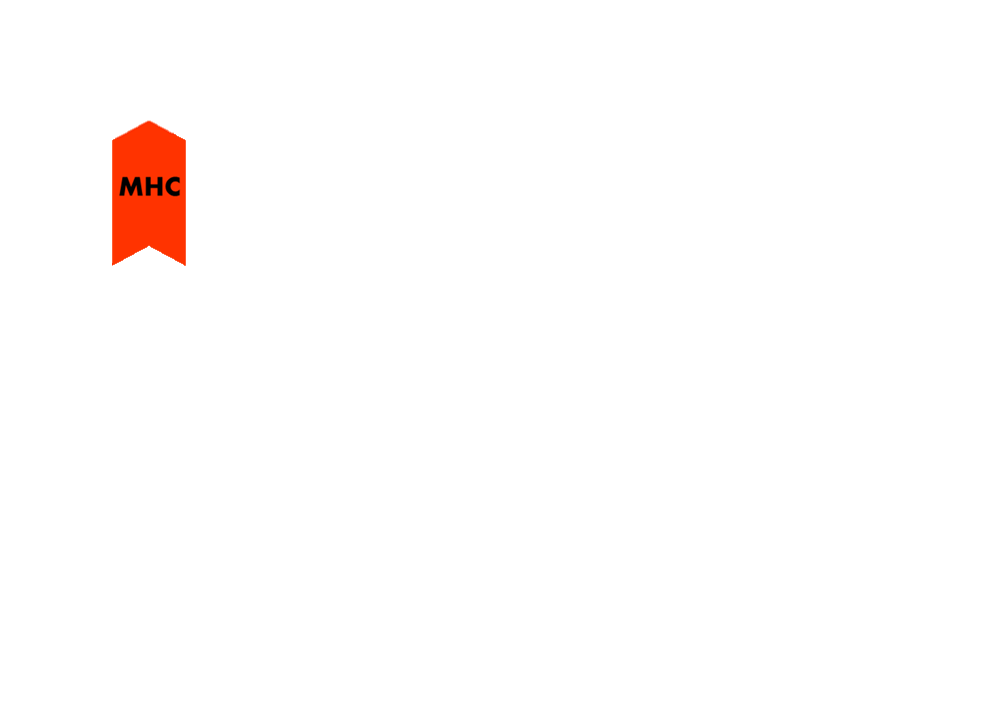 ICOS-L
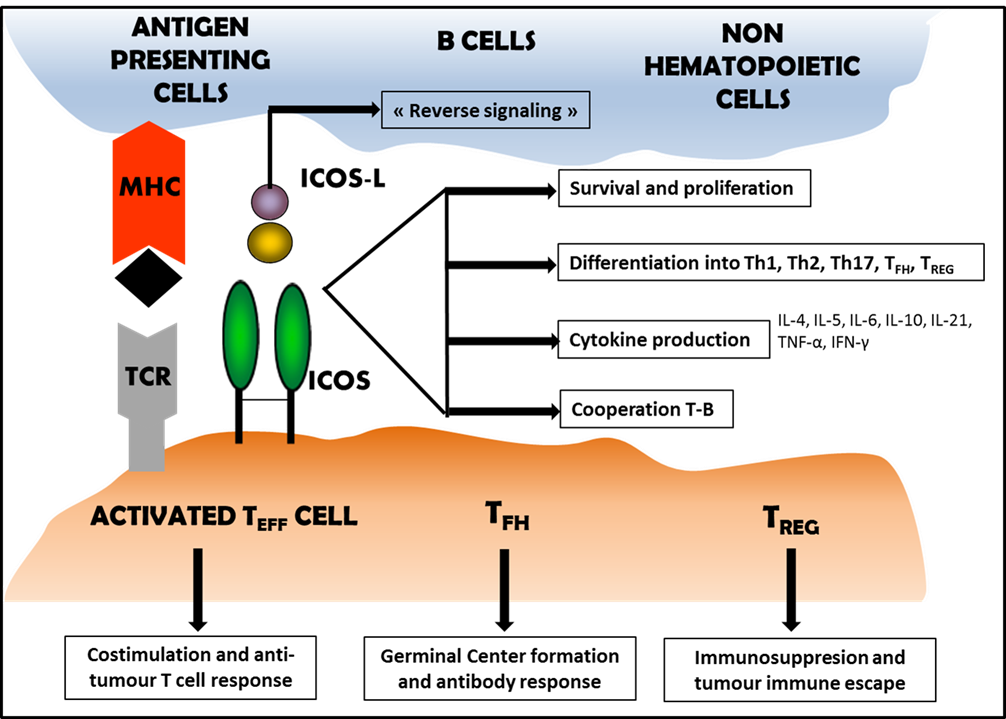 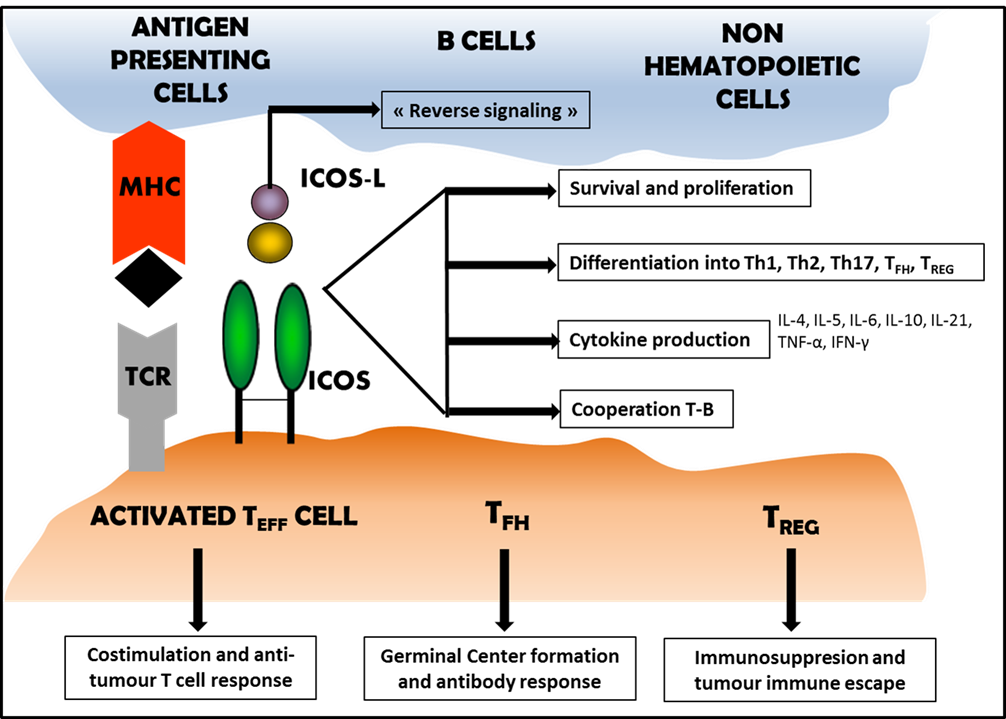 ICOS-L
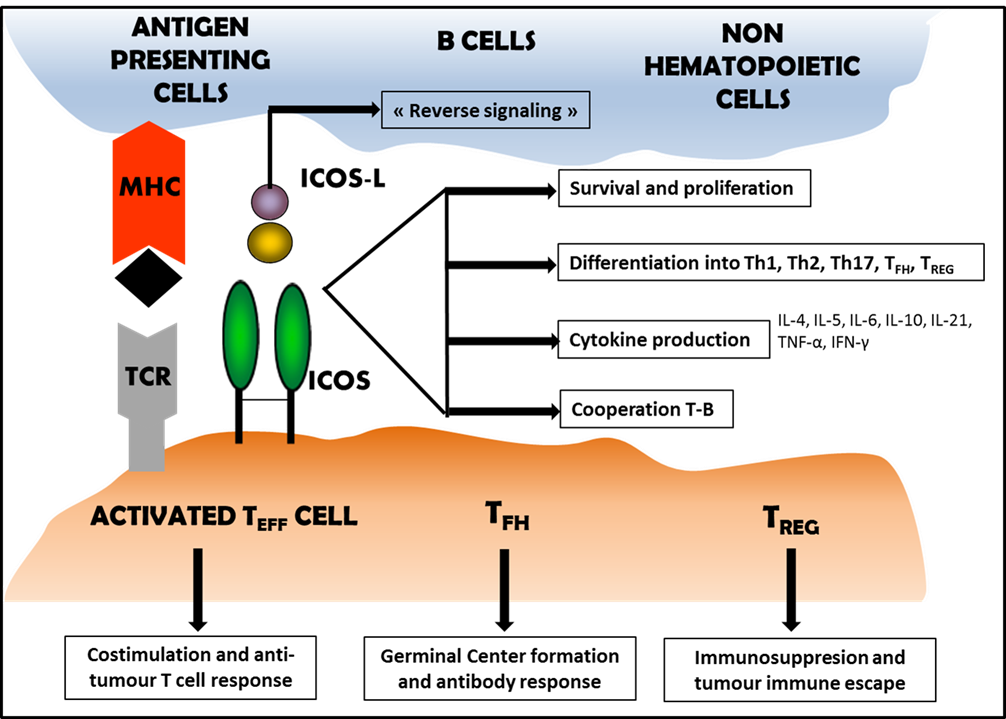 ICOS-L
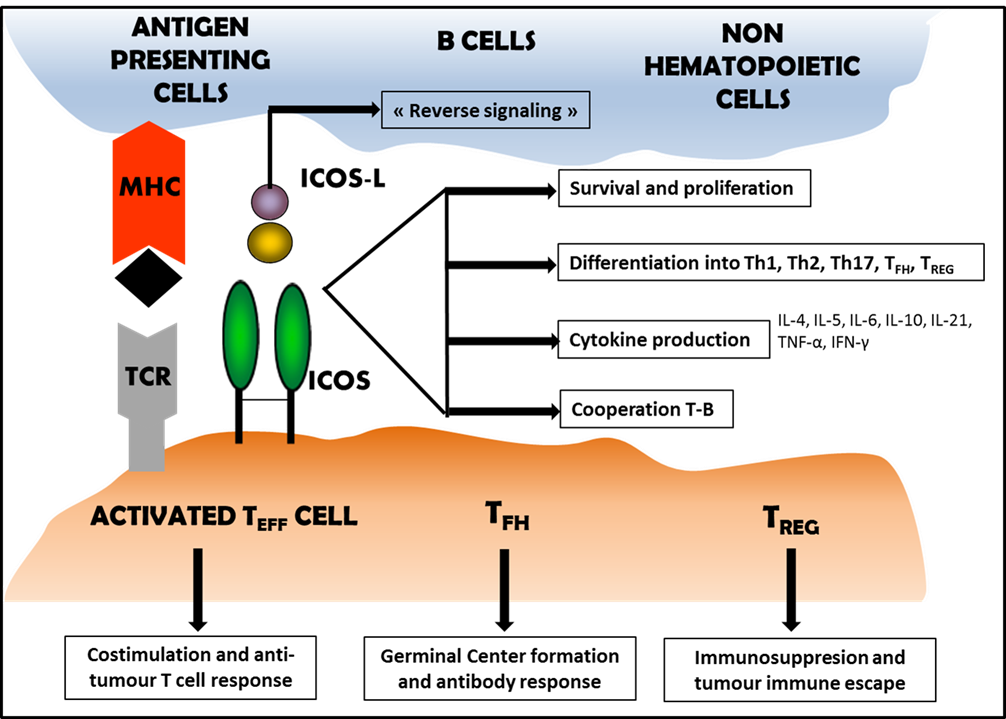 ICOS
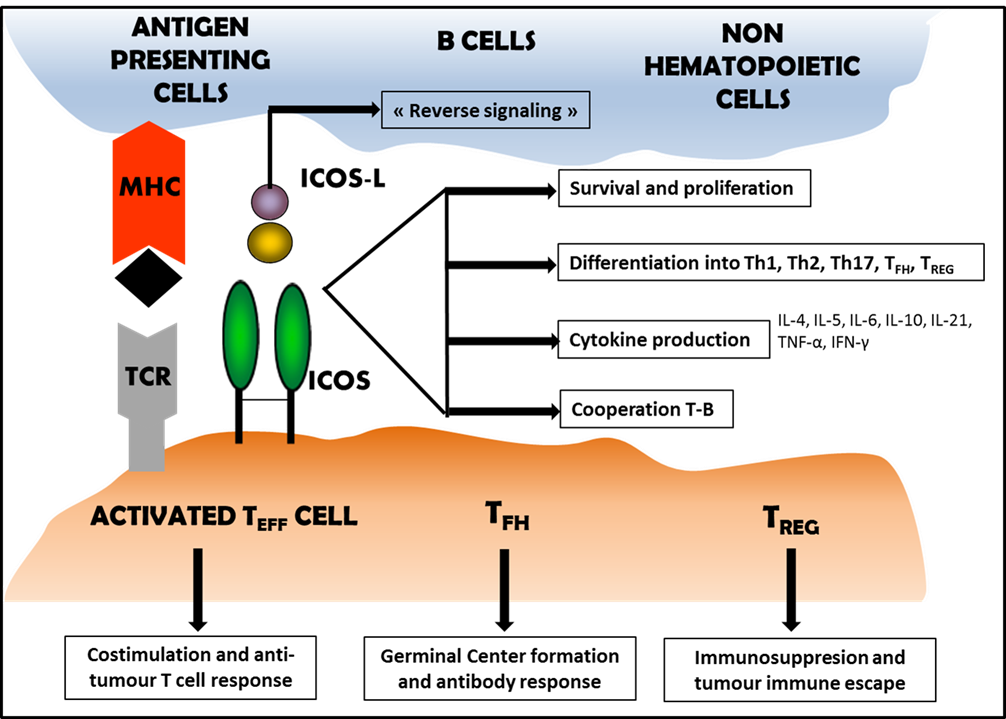 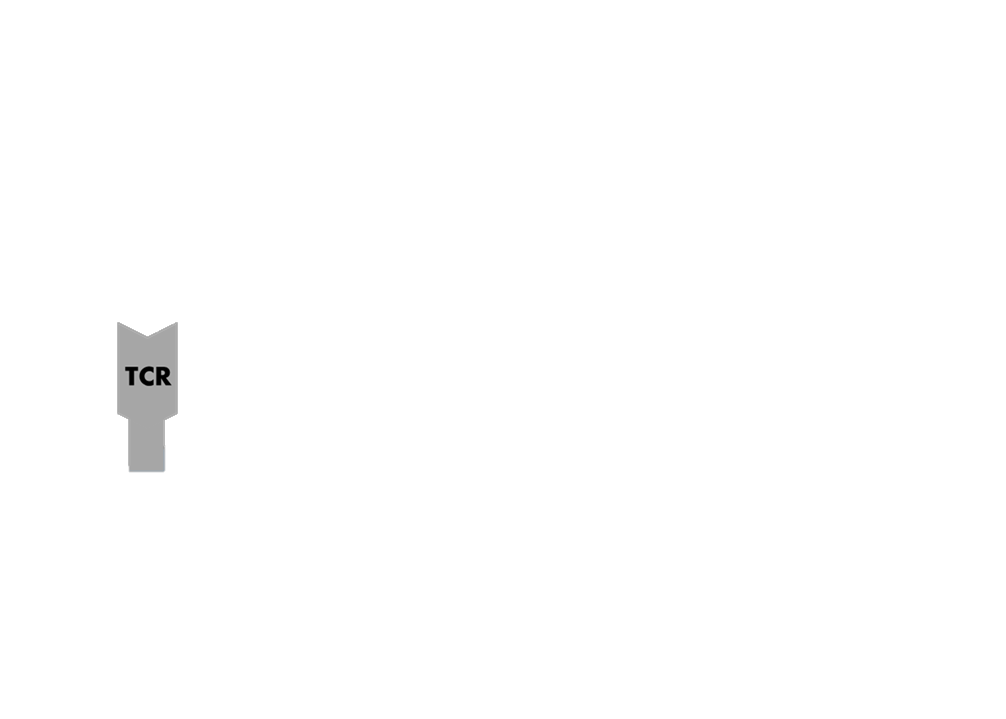 ICOS
ICOS
TREG  LYMPHOCYTE
MALIGNANT 
T-LYMPHOCYTE
The K-S. Cancer Res. 2016
ACTIVE TEFF LYMPHOCYTE
Bosisio F. Am J Dermatopathol 2015
Querfeld C. Cancer Immunol Res 2018
Introduction	Goals
Expression of ICOS by tumor cells : 
- In the skin of patients with MF and SS at different stages of the disease
- In the blood of patients with SS
1
Efficacy of anti-ICOS ADCs
- in vitro on MF and SS cell lines
- in vivo in mouse xenograft models with cell lines and PDX (Patients Derived Xenograft)
2
Materials and Methods	ICOS Expression
PART 1 :
ICOS expression
ON THE SKIN: Immunohistochemistry
Tumor cell phenotyping: CD3+, CD4+, CD8- (CD7+/- CD26+/-)
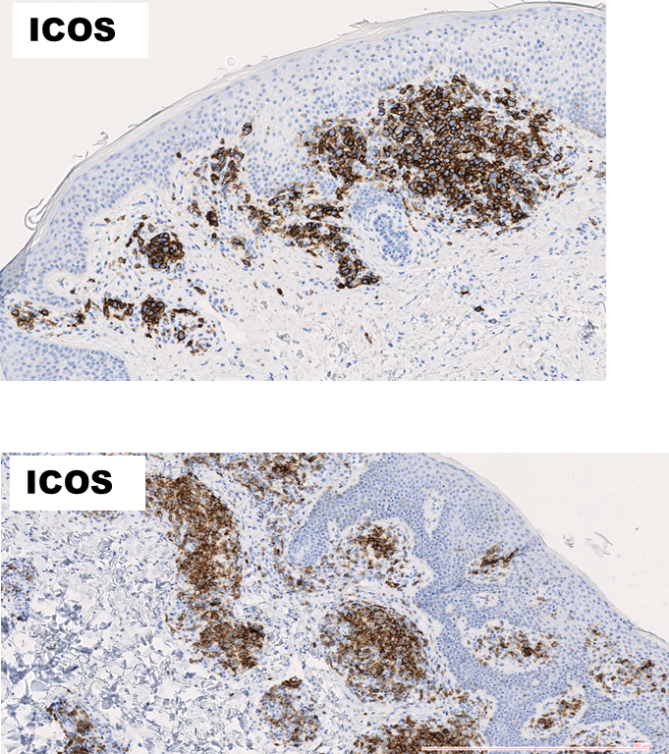 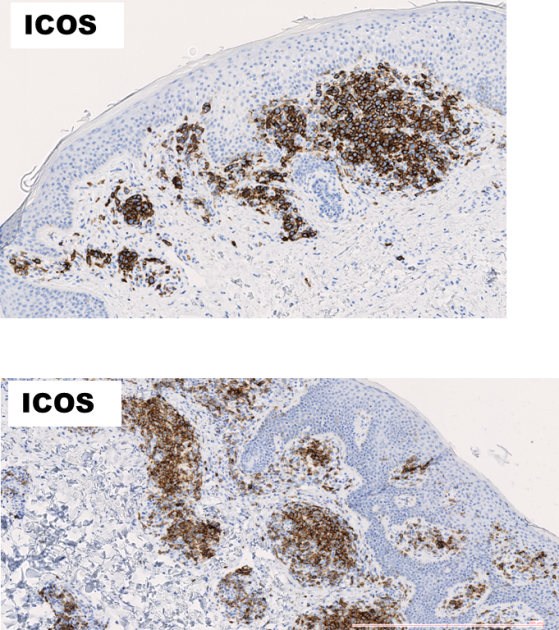 IN THE BLOOD: Flow Cytometry
Tumor cell phenotyping: CD4+, CD158k+/-, CD7+/-, CD26+/-.
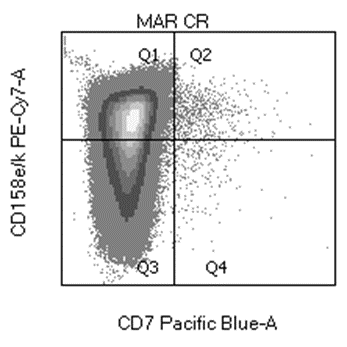 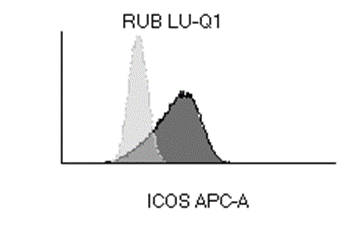 CD158e/k
ICOS
CD7
Results		ICOS is widely expressed by malignant cells in the skin of patients with MF and SS
Ctrl -
Ctrl +
n=14
n=12
n=12
n=13
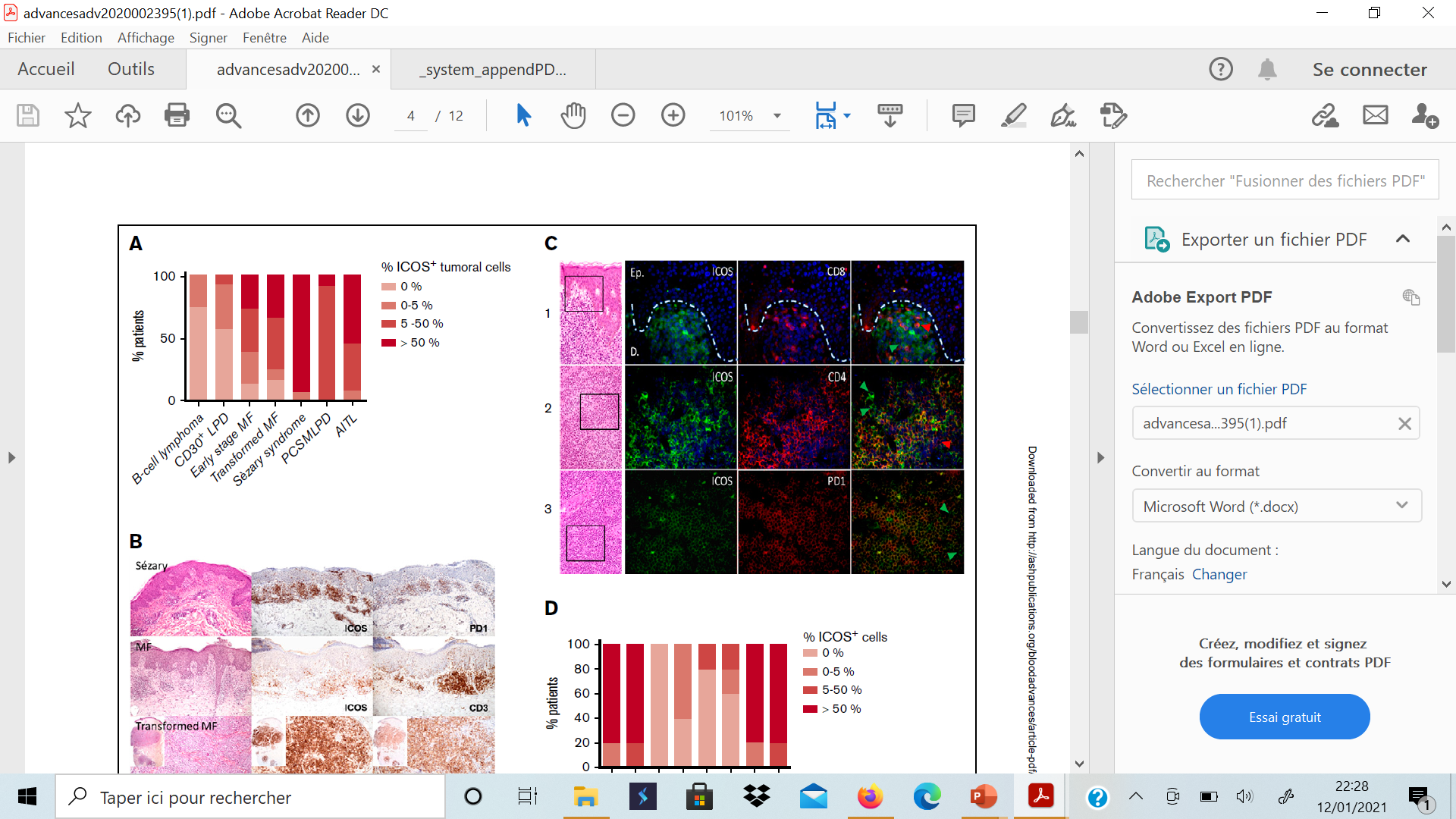 Results		ICOS is widely expressed by malignant cells in the skin of patients with MF and SS
Ctrl -
Ctrl +
n=14
n=14
n=23
n=12
n=12
n=12
n=13
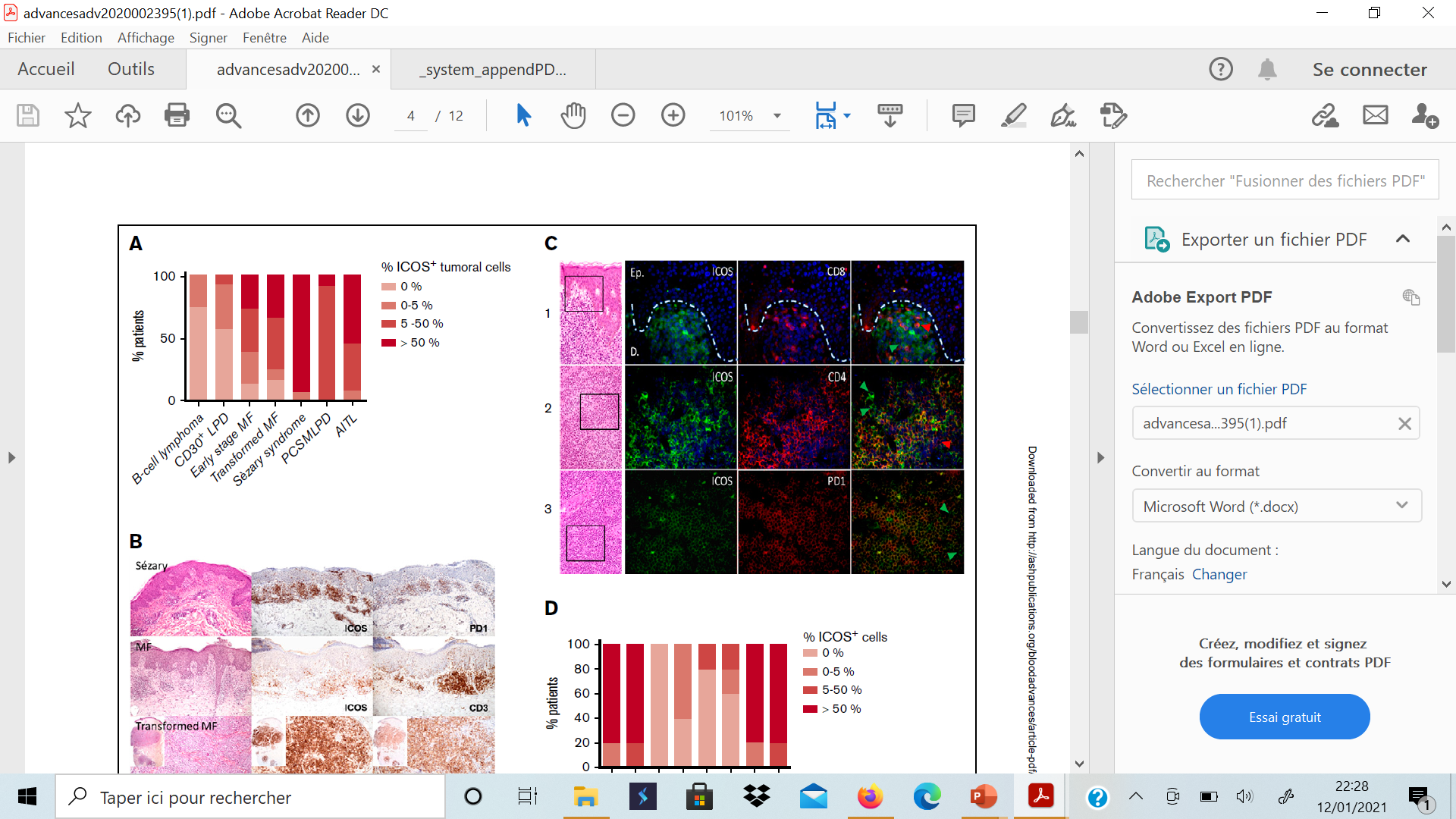 ICOS expression increases with
the progression of the disease and becomes widely expressed in SS
Results		ICOS is widely expressed by malignant cells in the skin of patients with MF and SS
Ctrl -
Ctrl +
n=14
n=14
n=23
n=12
n=12
n=12
n=13
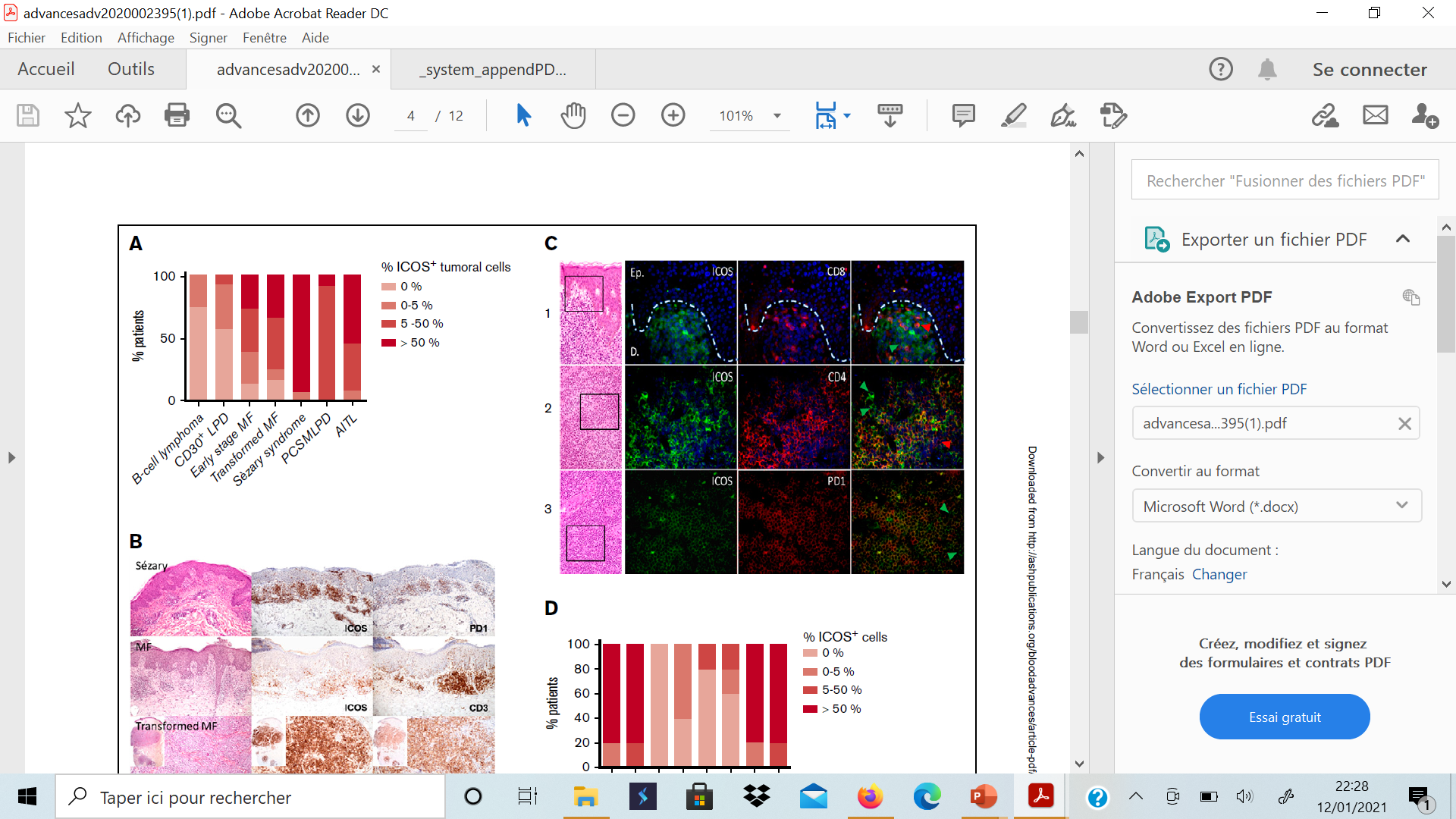 ICOS expression increases with
the progression of the disease and becomes widely expressed in SS
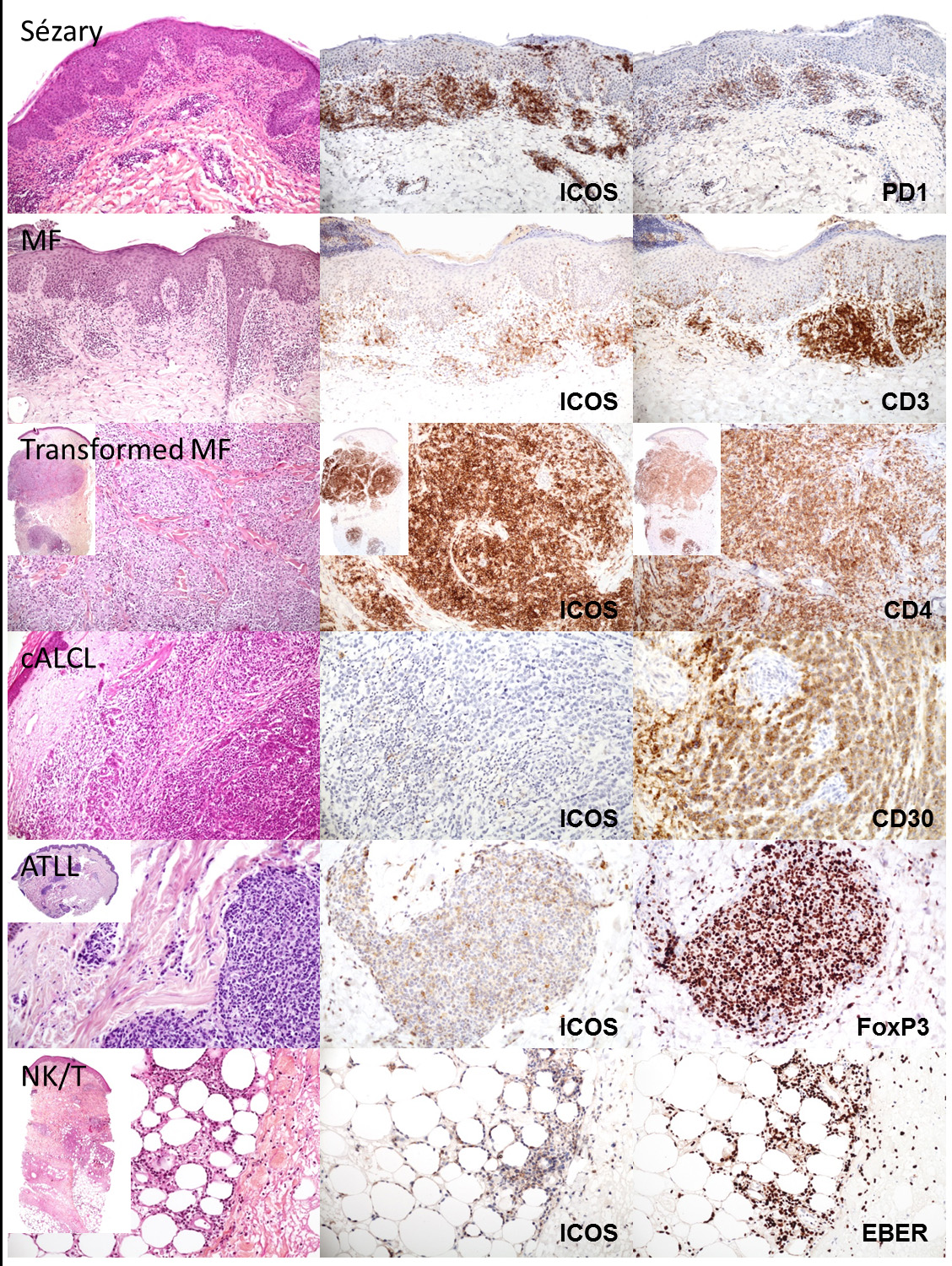 Results		ICOS is widely expressed by malignant cells in the skin of patients with MF and SS
Ctrl -
Ctrl +
n=14
n=14
n=23
n=12
n=12
n=12
n=13
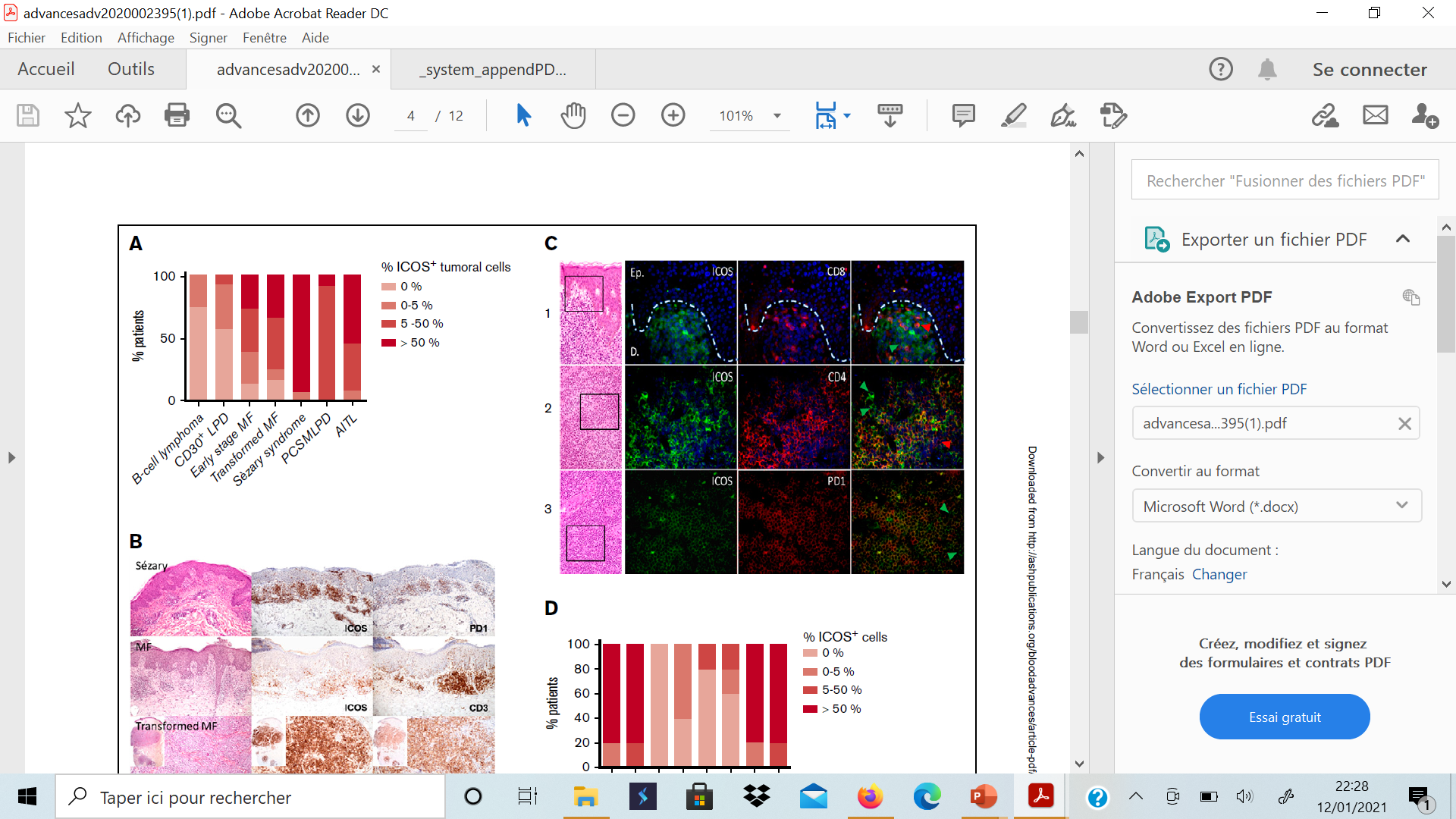 ICOS expression increases with
the progression of the disease and becomes widely expressed in SS
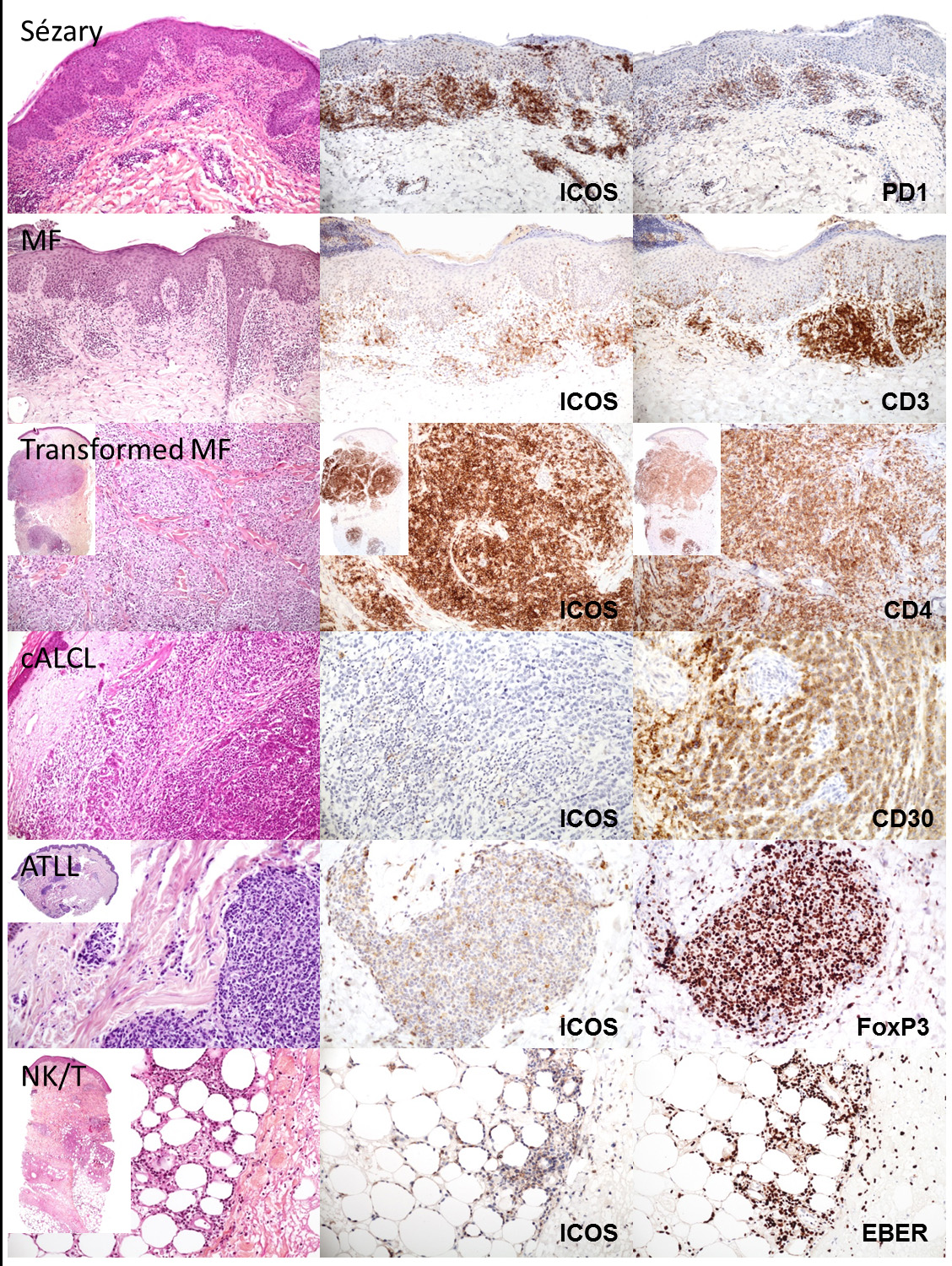 Results		ICOS is widely expressed by malignant cells in the skin of patients with MF and SS
Ctrl -
Ctrl +
n=14
n=14
n=23
n=12
n=12
n=12
n=13
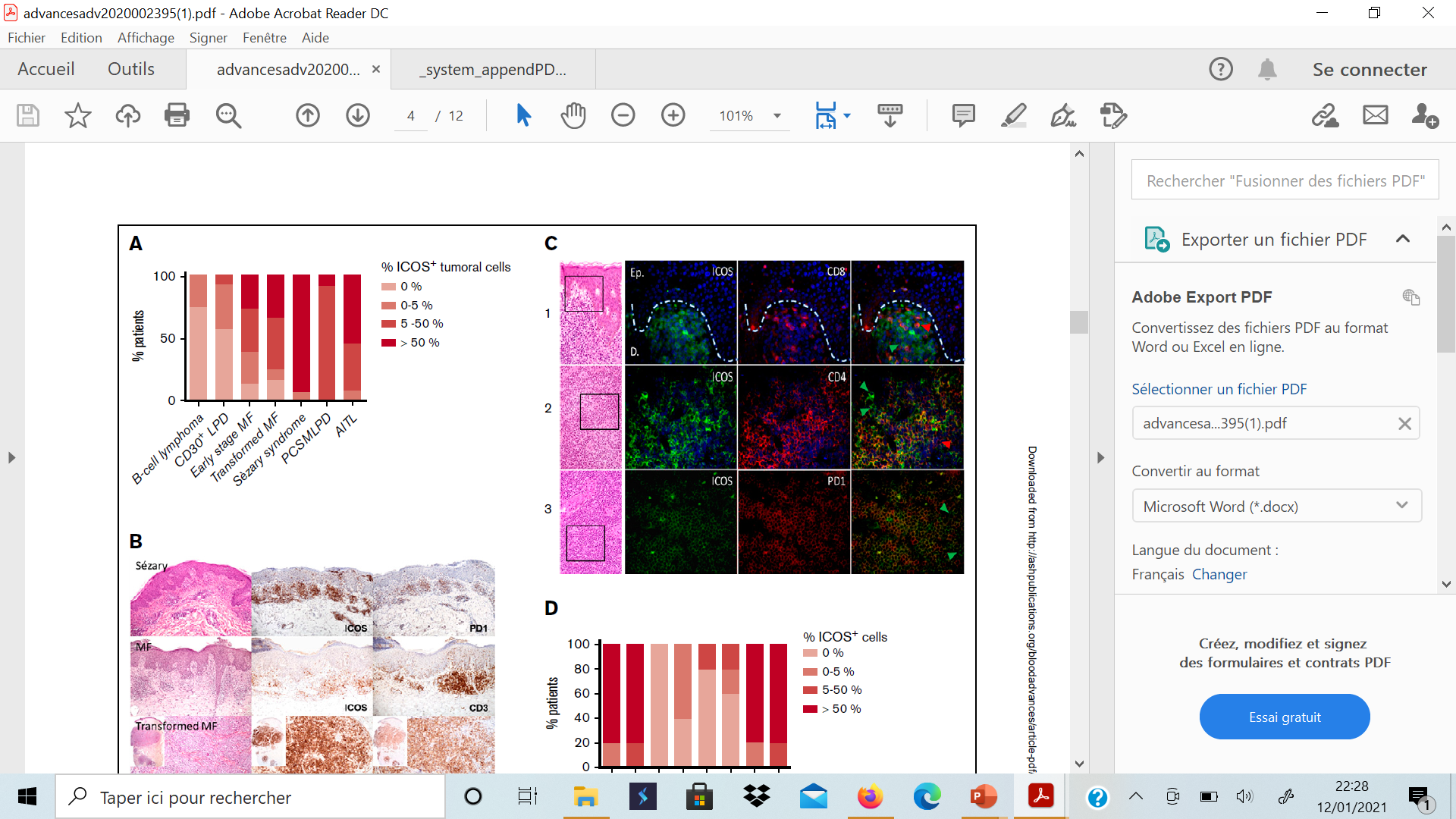 ICOS expression increases with
the progression of the disease and becomes widely expressed in SS
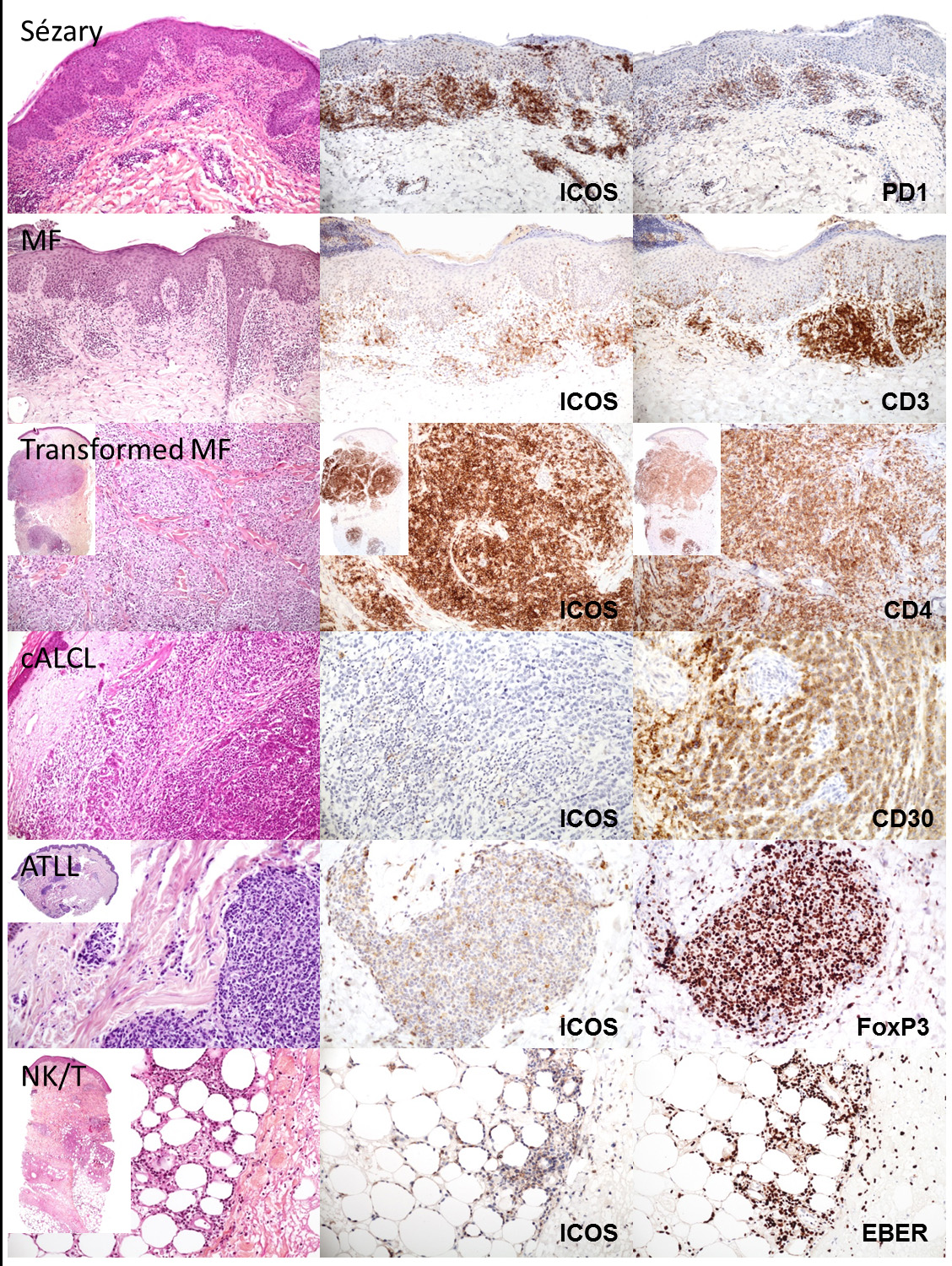 Results		ICOS is widely expressed by malignant cells in the skin of patients with MF and SS
Ctrl -
Ctrl +
n=14
n=14
n=23
n=12
n=12
n=12
n=13
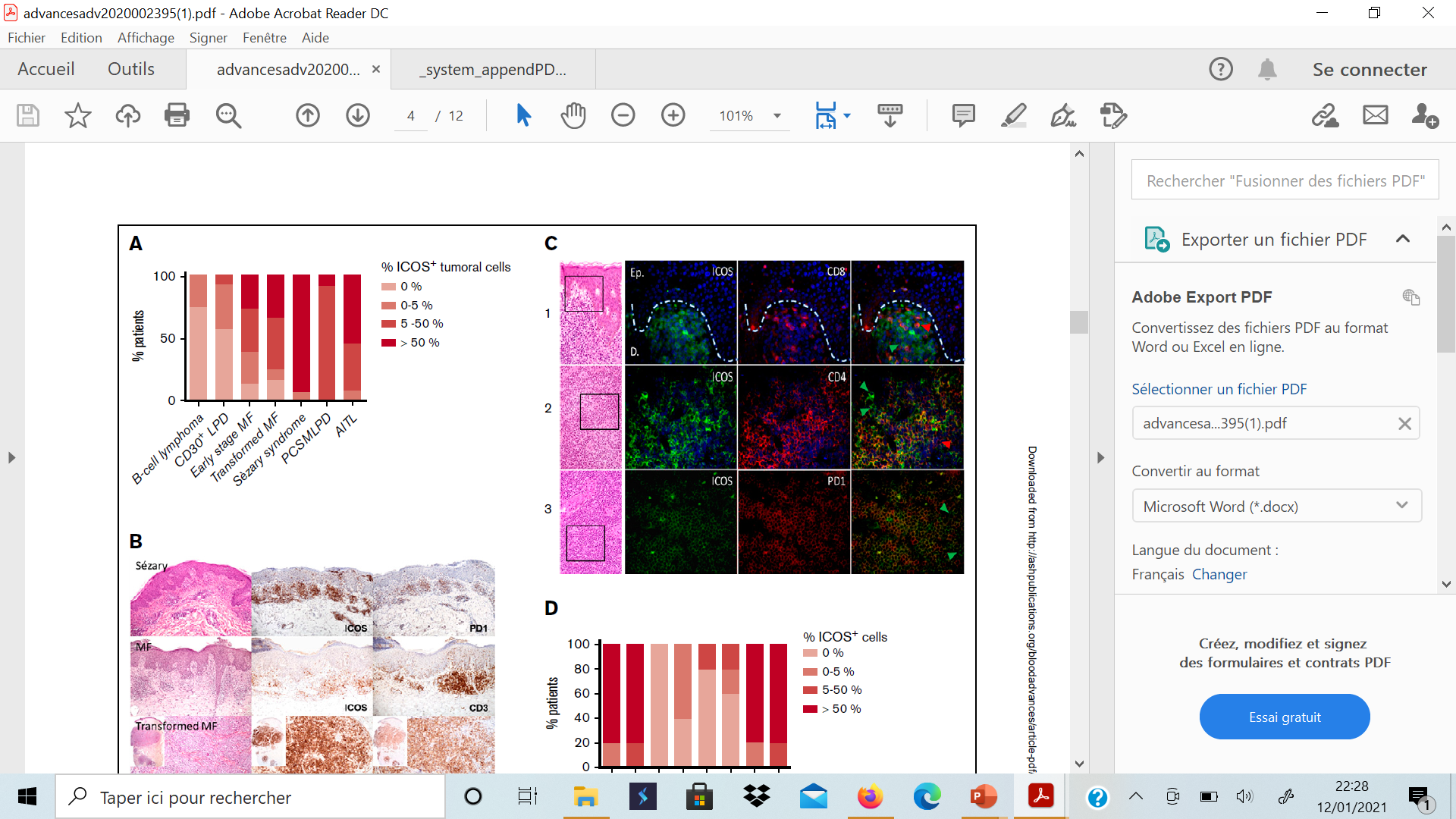 ICOS expression increases with
the progression of the disease and becomes widely expressed in SS
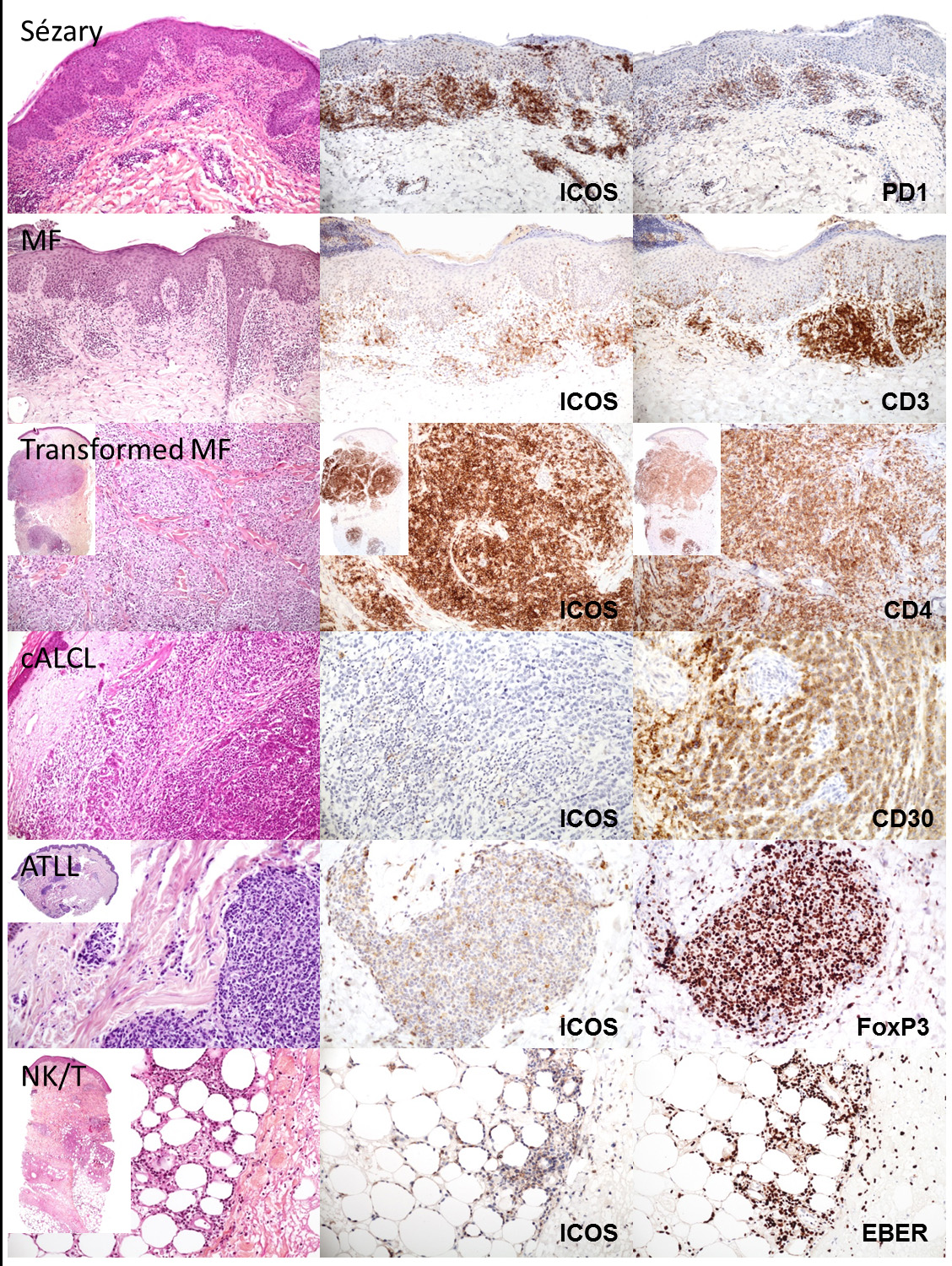 Results		ICOS is widely expressed by malignant cells in the skin of patients with MF and SS
ICOS expression is mainly restricted to neoplastic CD4+ T cells, 
with rare ICOS+CD8+ T cells or FoxP3+ Treg cells in the TME
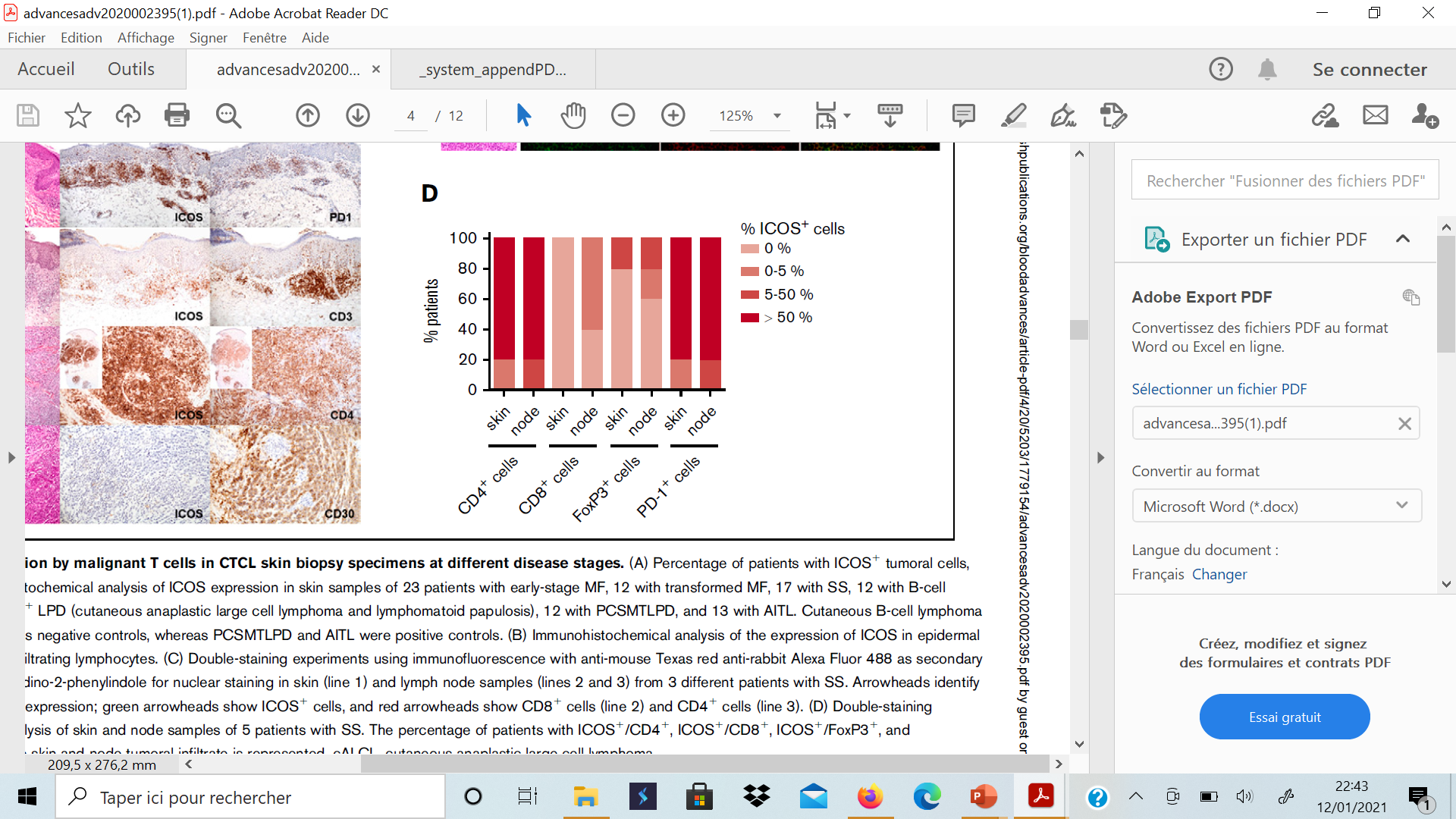 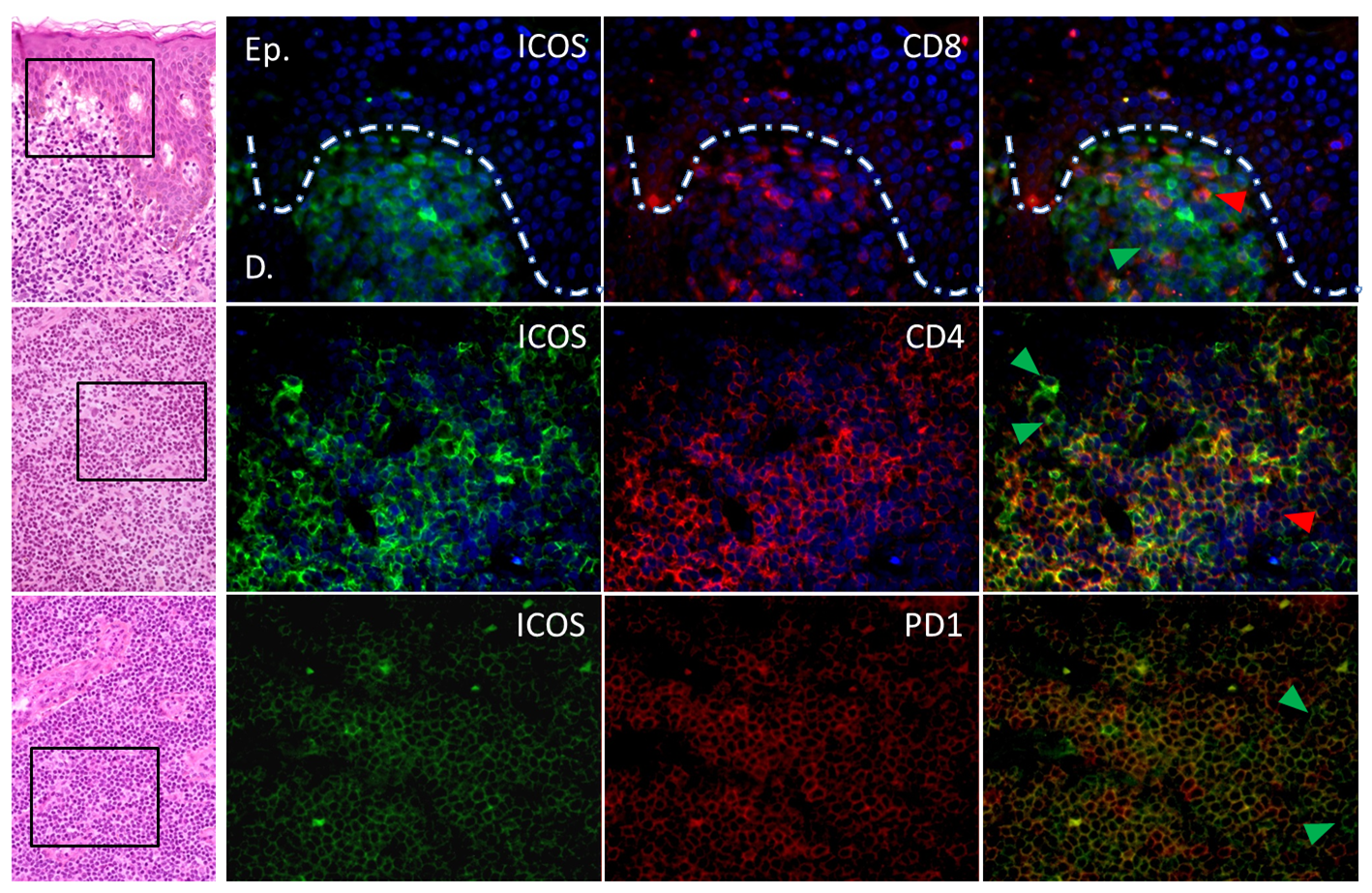 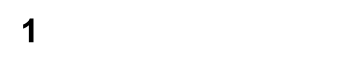 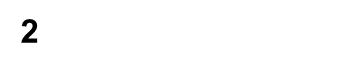 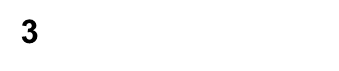 Results		ICOS is widely expressed by malignant cells in the blood of patients with SS
Percentages of lymphoid cell populations 
using flow cytometry
13 patients:
12 healthy volunteers:
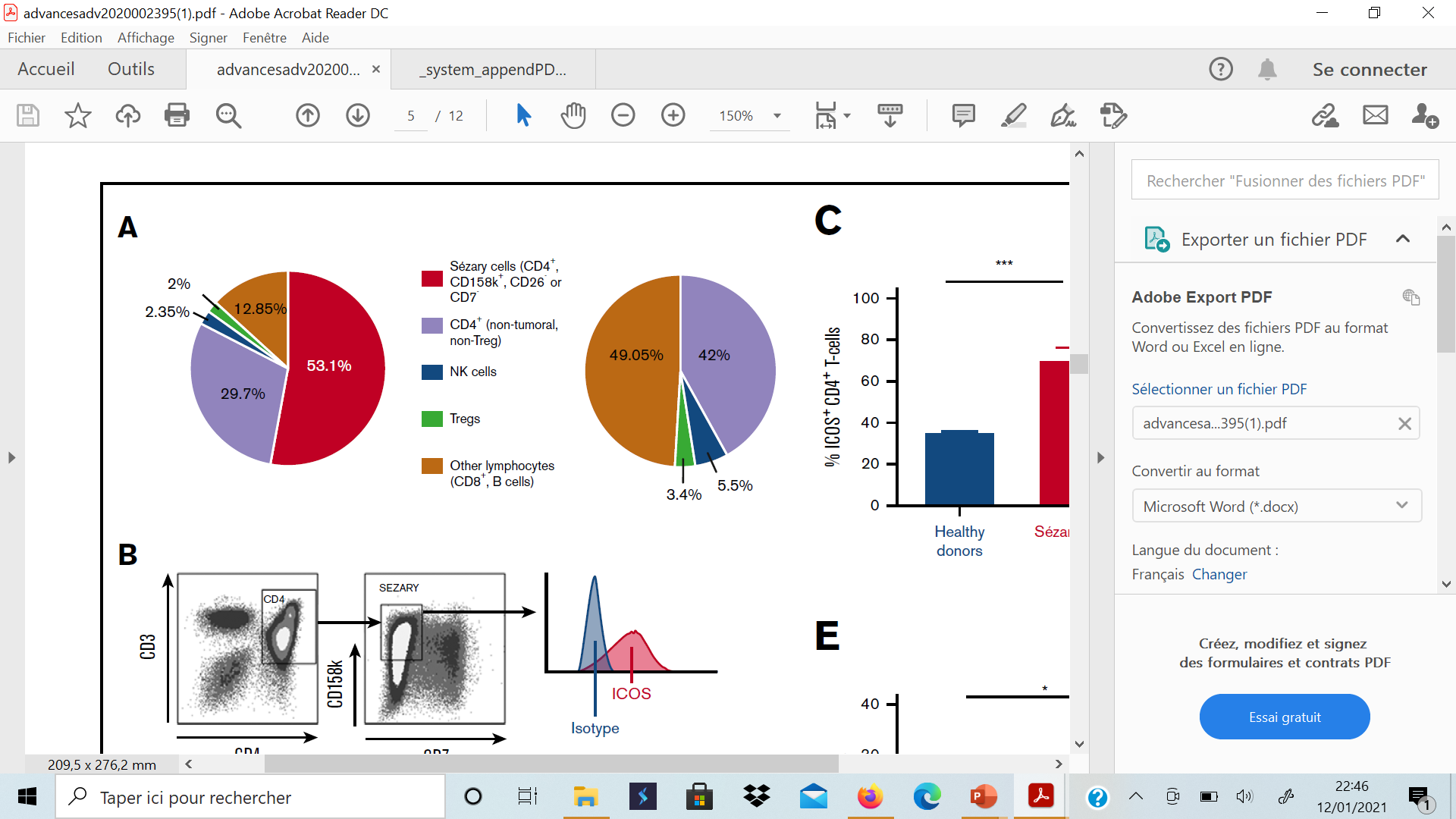 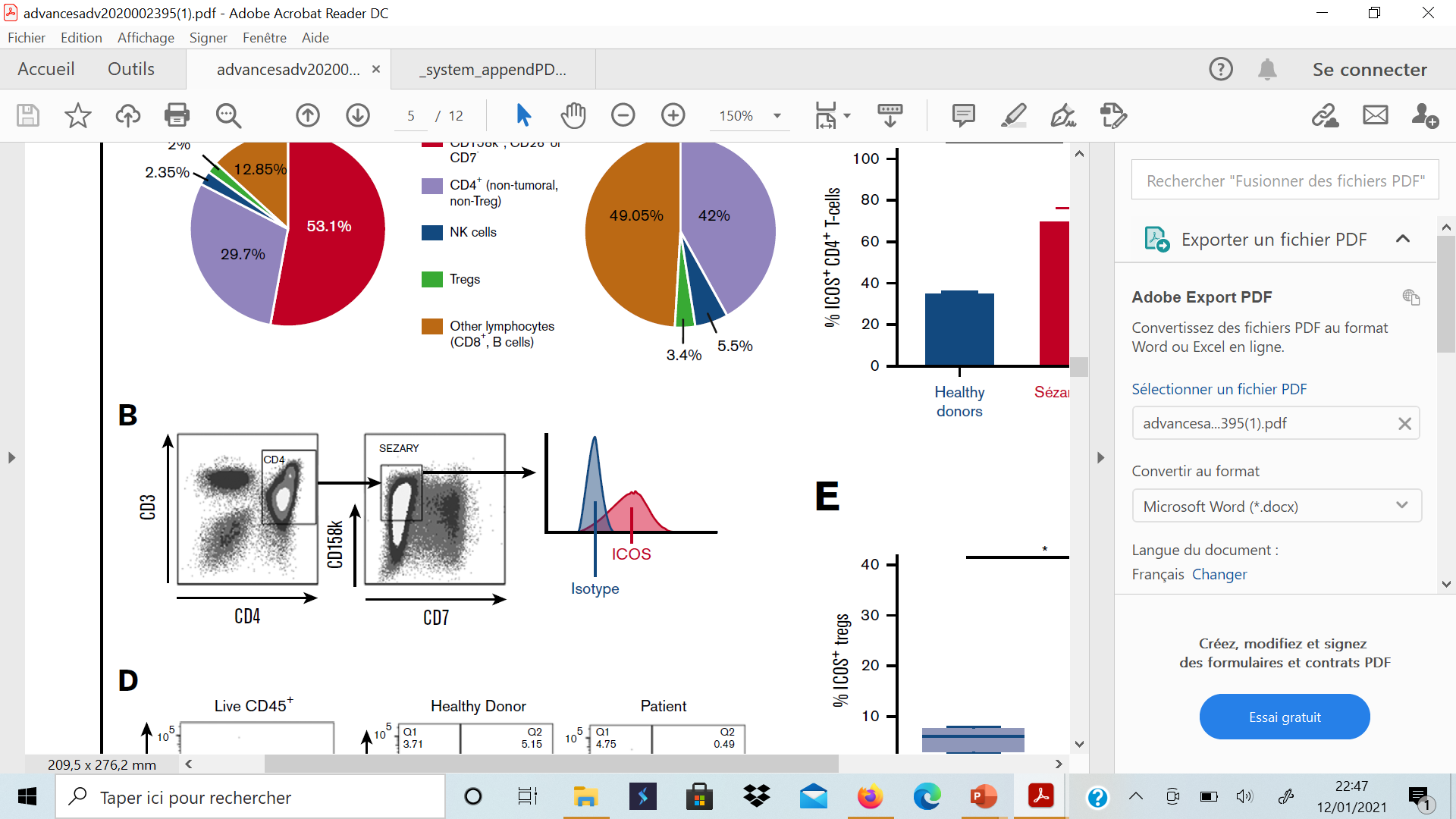 Results		ICOS is widely expressed by malignant cells in the blood of patients with SS
ICOS expression:
By tumor cells:
By TREGS:
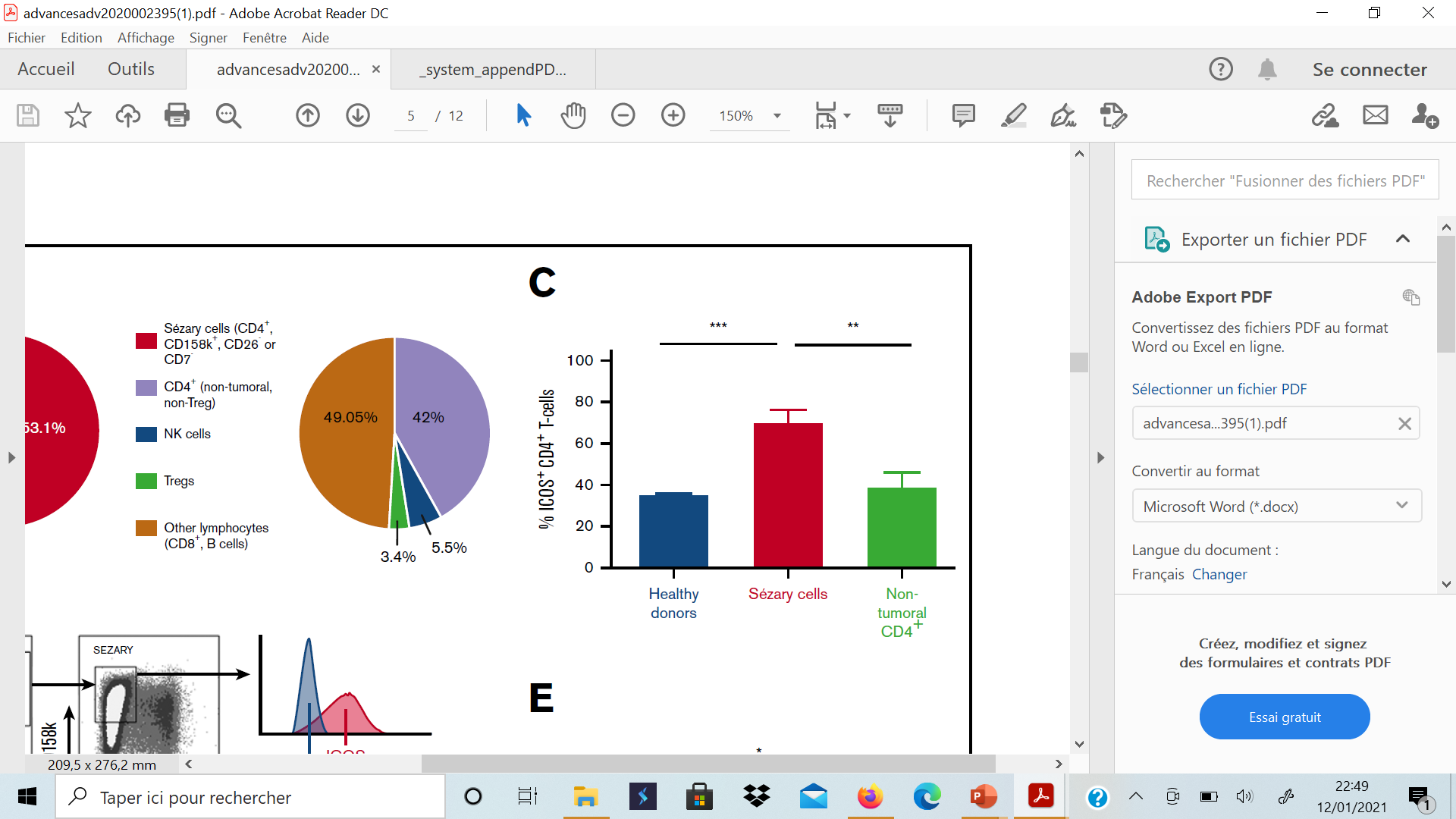 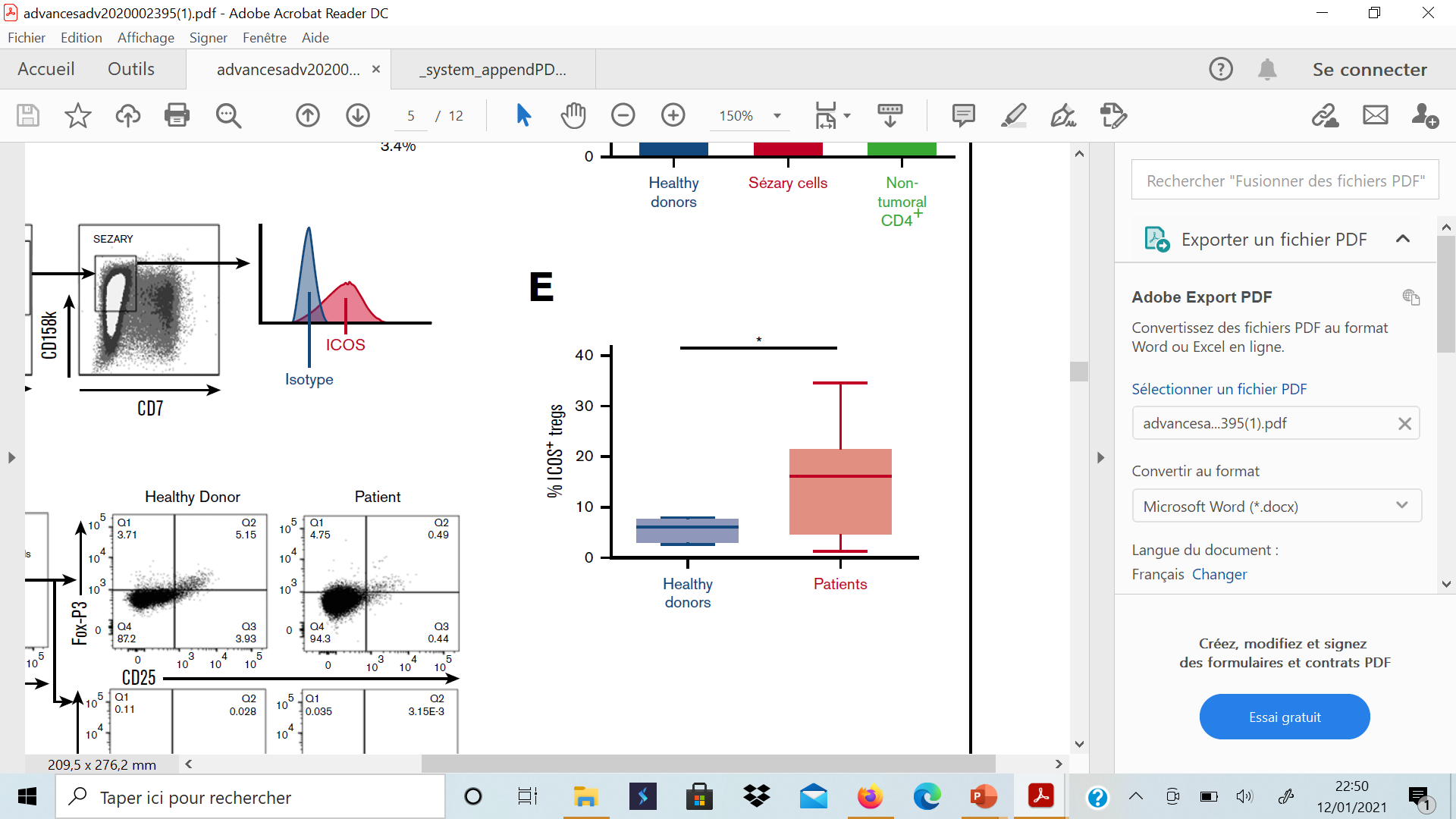 ICOS is widely expressed by circulating tumor cells from patients with SS
Materials and Methods	Anti-ICOS ADCs: In vitro efficiency
2nd part :
FUNCTIONAL TESTS
Anti-ICOS ADCs
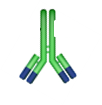 Generation of murine anti-ICOS mAbs
Coupling of an anti-ICOS antibody to : 
MMAE (= idem Brentuximab) 
Pyrrolobenzodiazepine (PBD)
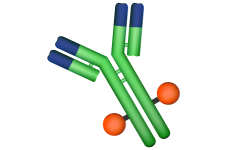 ICOS+ CTCL cell lines
MJ
MyLa
Detection of cell viability
Results		Anti-ICOS ADCs mediate killing of MyLa, MJ, and HUT78 cell lines
JURKAT
J-ICOS
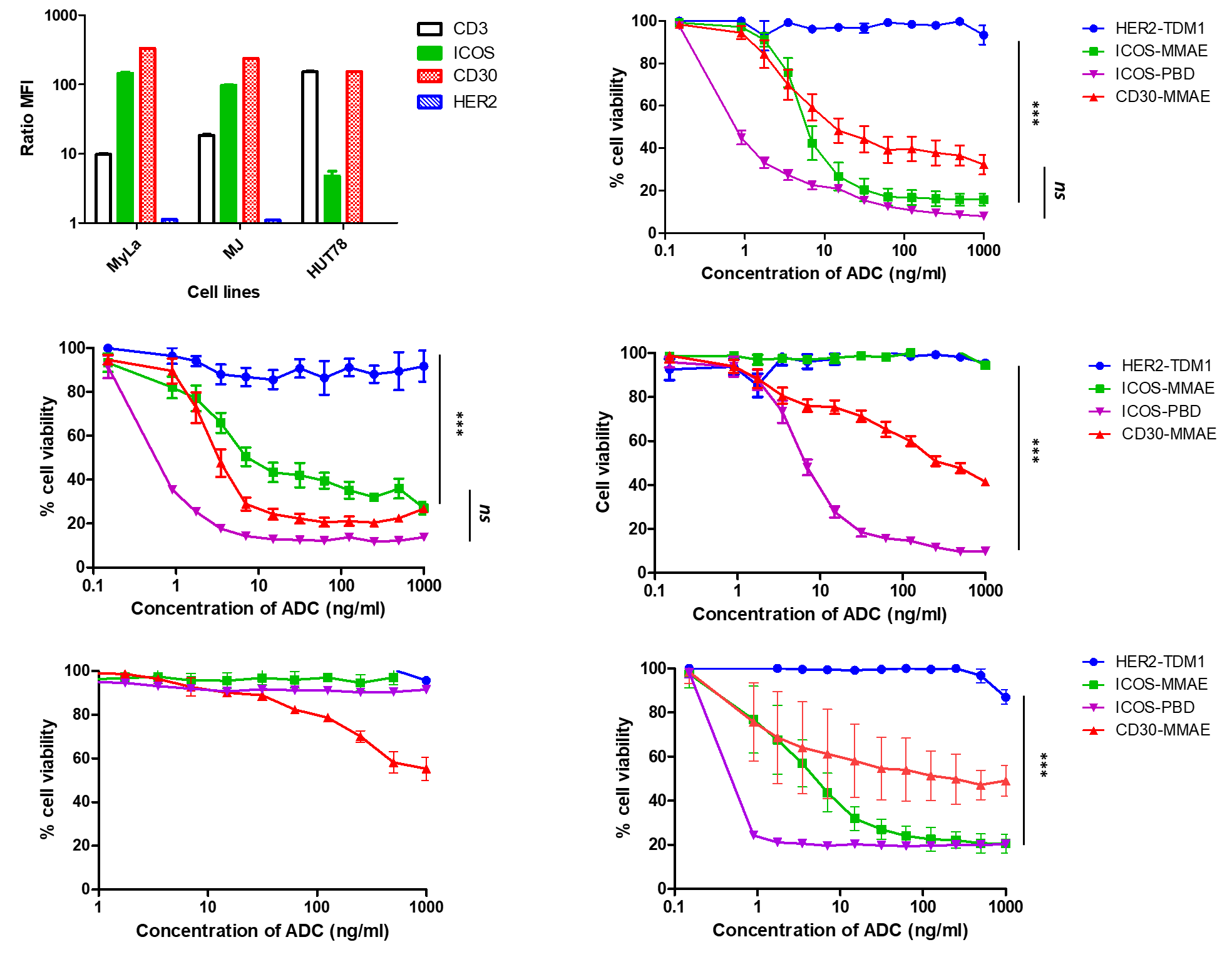 MJ
MyLa
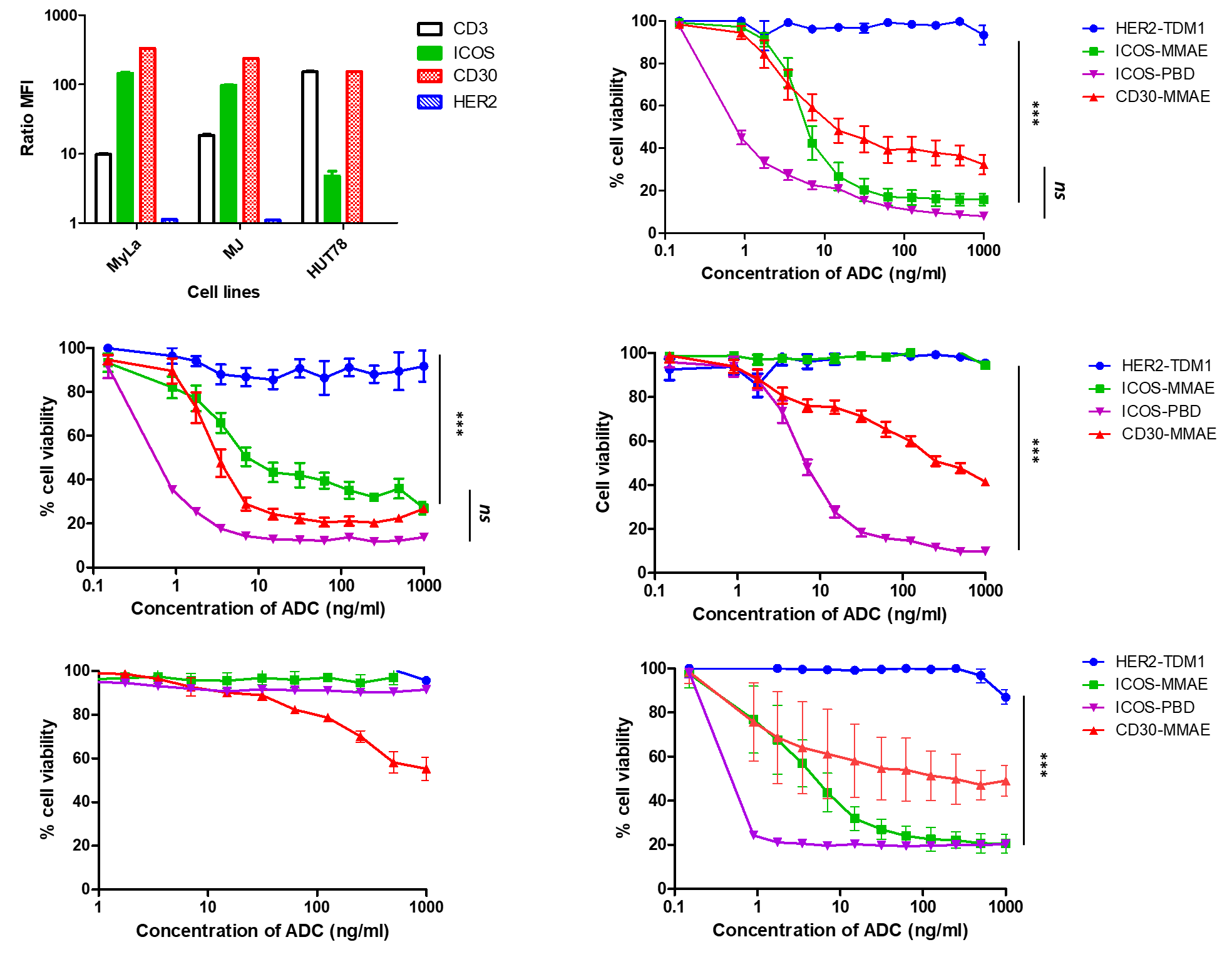 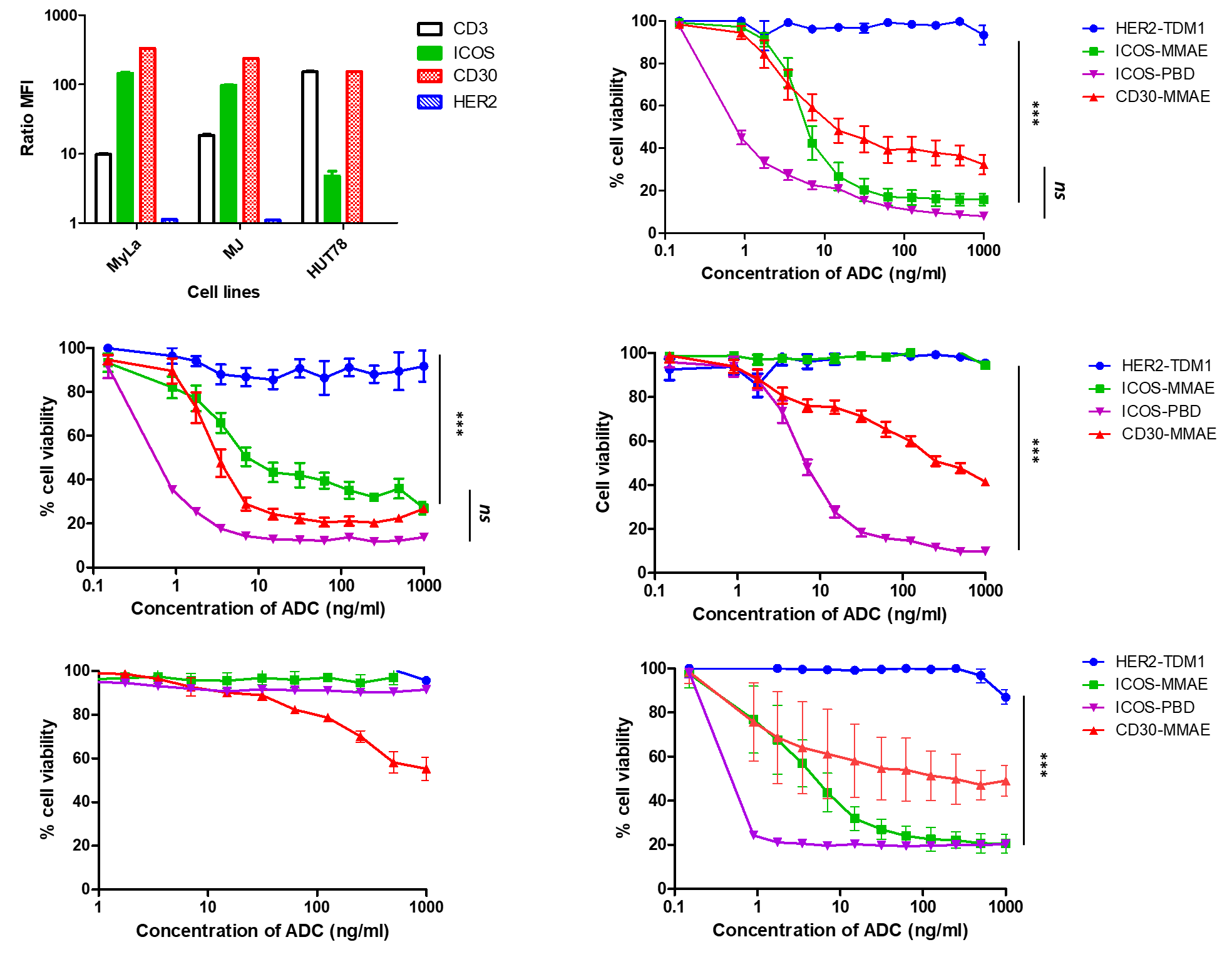 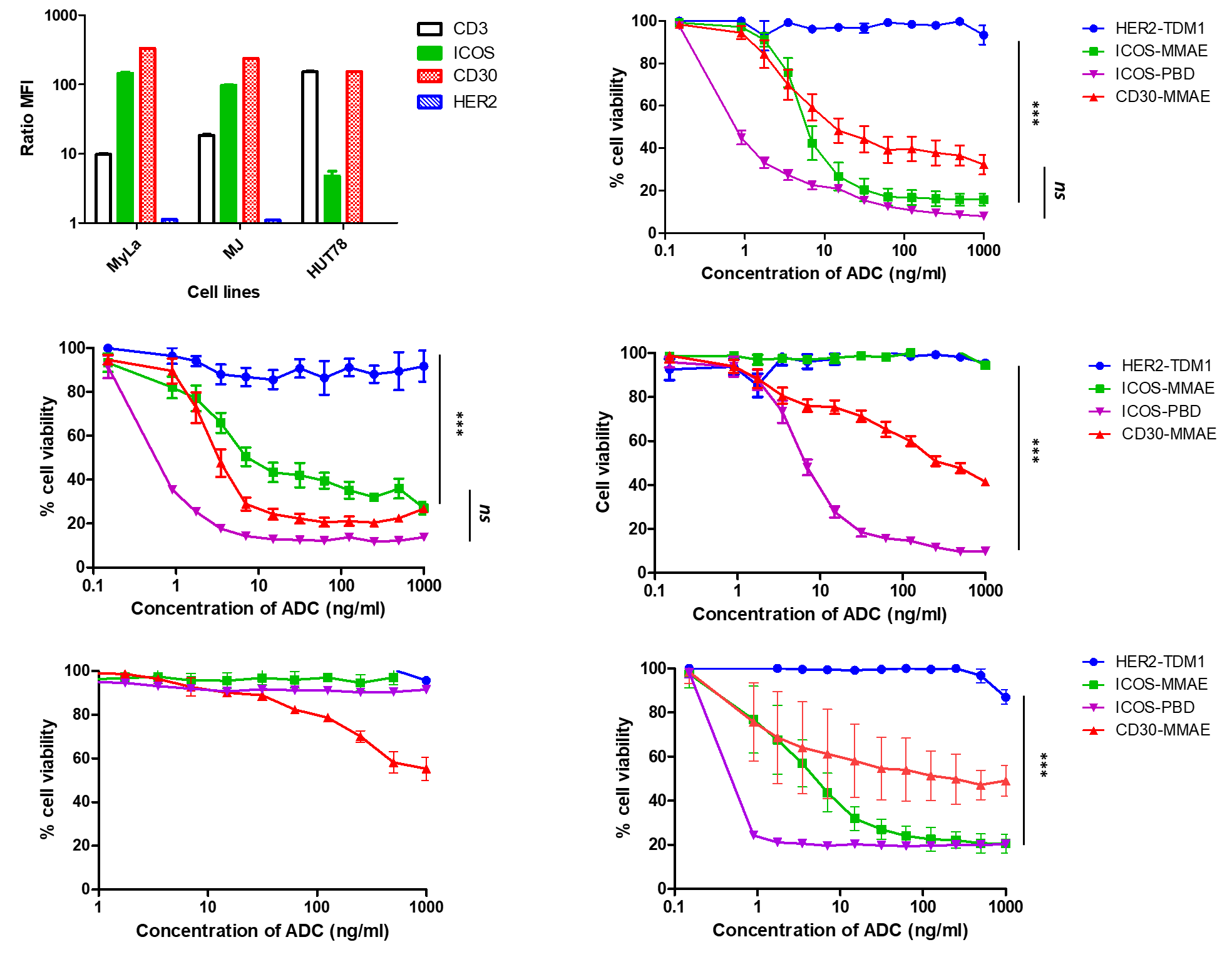 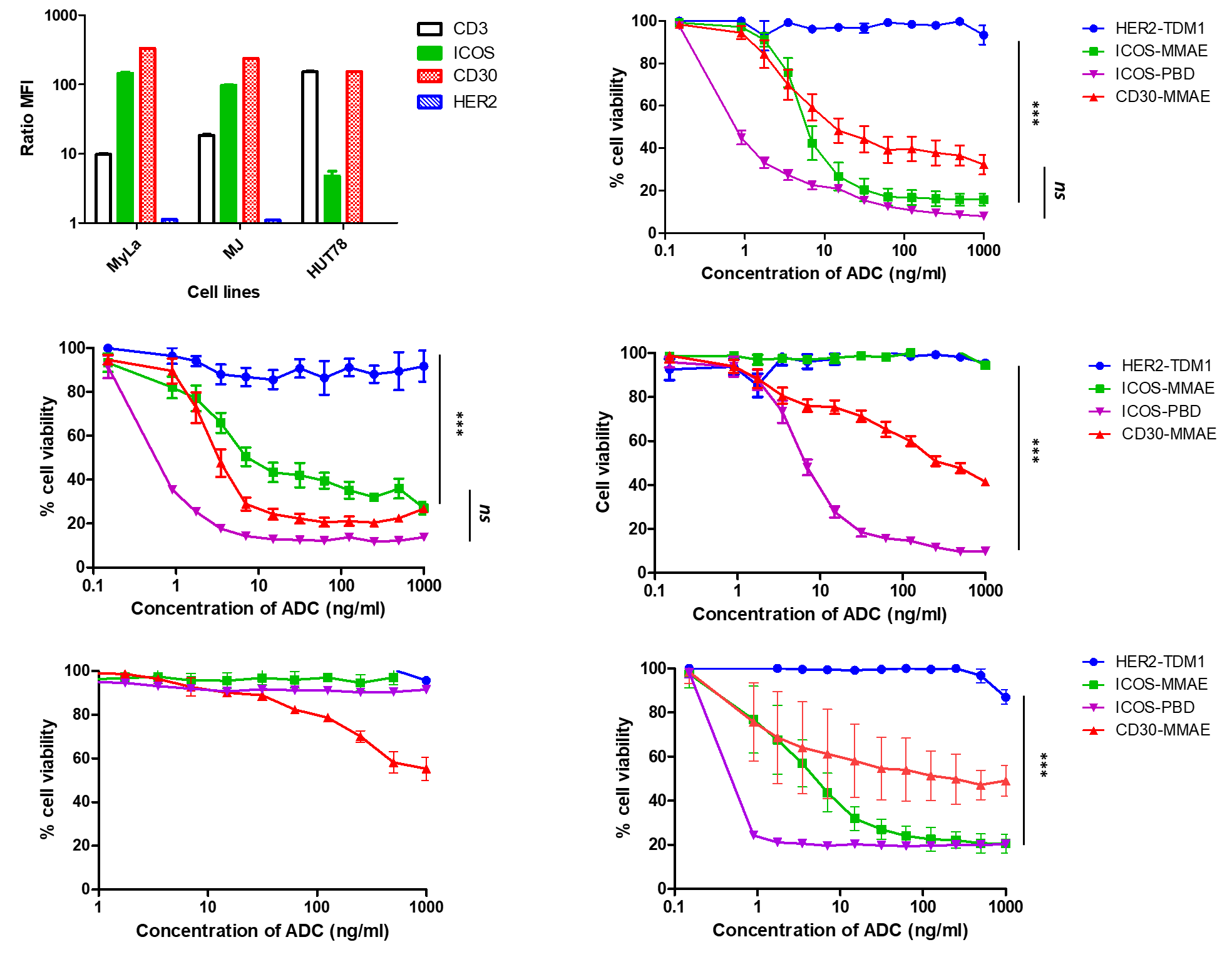 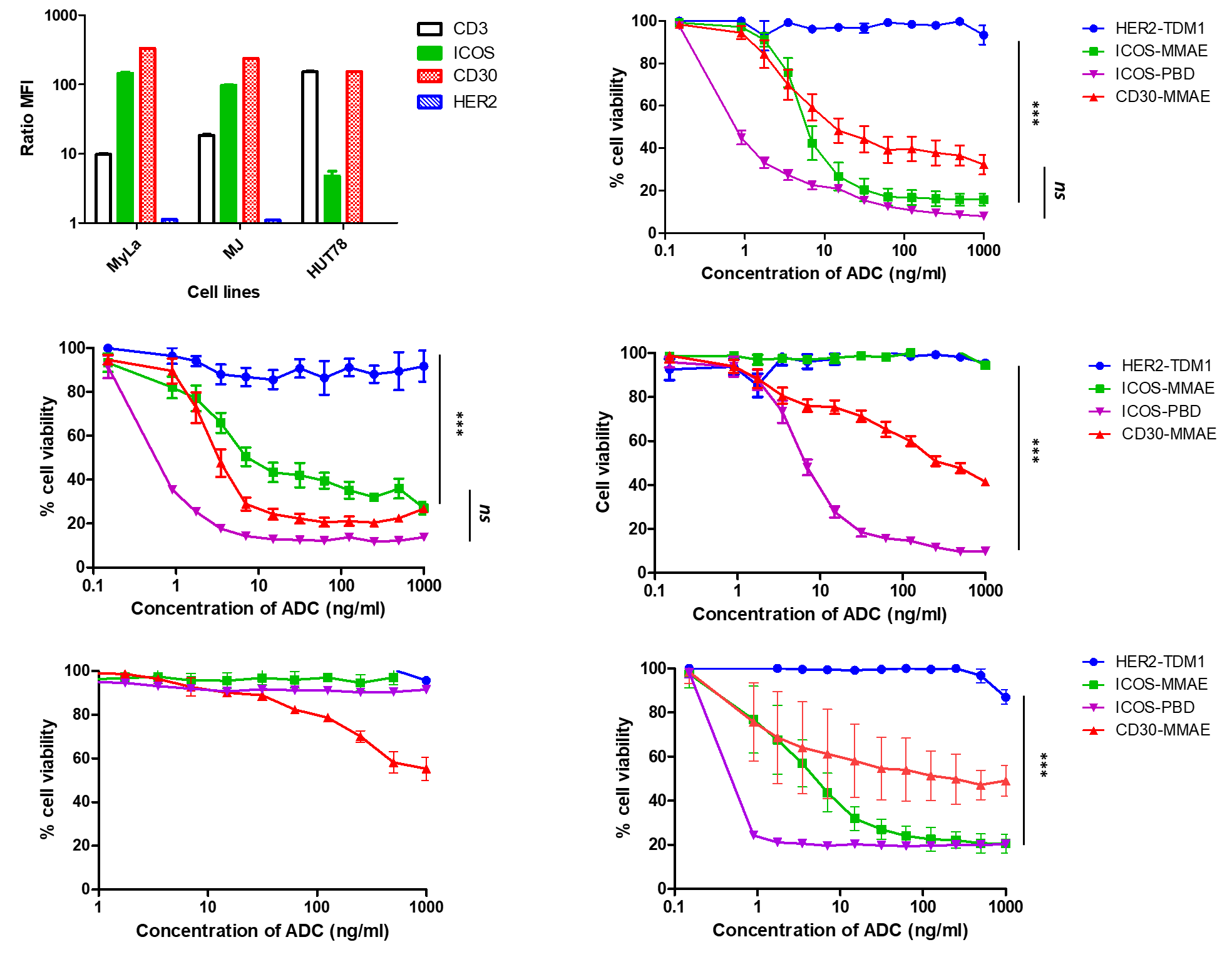 Materials and Methods	Anti-ICOS ADCs: In vivo efficiency
Pre-clinical experimentations with murine xenograft models
 MyLa cell line
 PDX of Sézary Syndrom
From the Dana-Farber Cancer
Institute (Boston, MA).
 PDX of other ICOS+ lymphomas
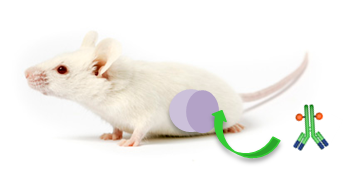 NSG mice
Materials and Methods	Anti-ICOS ADCs: In vivo efficiency
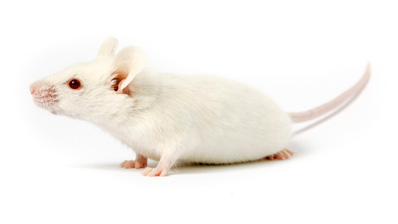 Subcutaneous injection of 8.106 MYLA cells
Intravenous injection of treatments
27 NSG mice
ADC anti-CD30 
7 mice
ADC anti-ICOS-MMAE
7 mice
ADC anti-HER2 
7 mice
Control group
6 mice
When tumors > 100 mm3
2 injections administrated (Day 1 and Day 4)
Monitoring of tumor volume with a caliper
GLOBAL SURVIVAL
Results	In vivo, anti-ICOS-MMAE ADCs are superior to BV in terms of OS
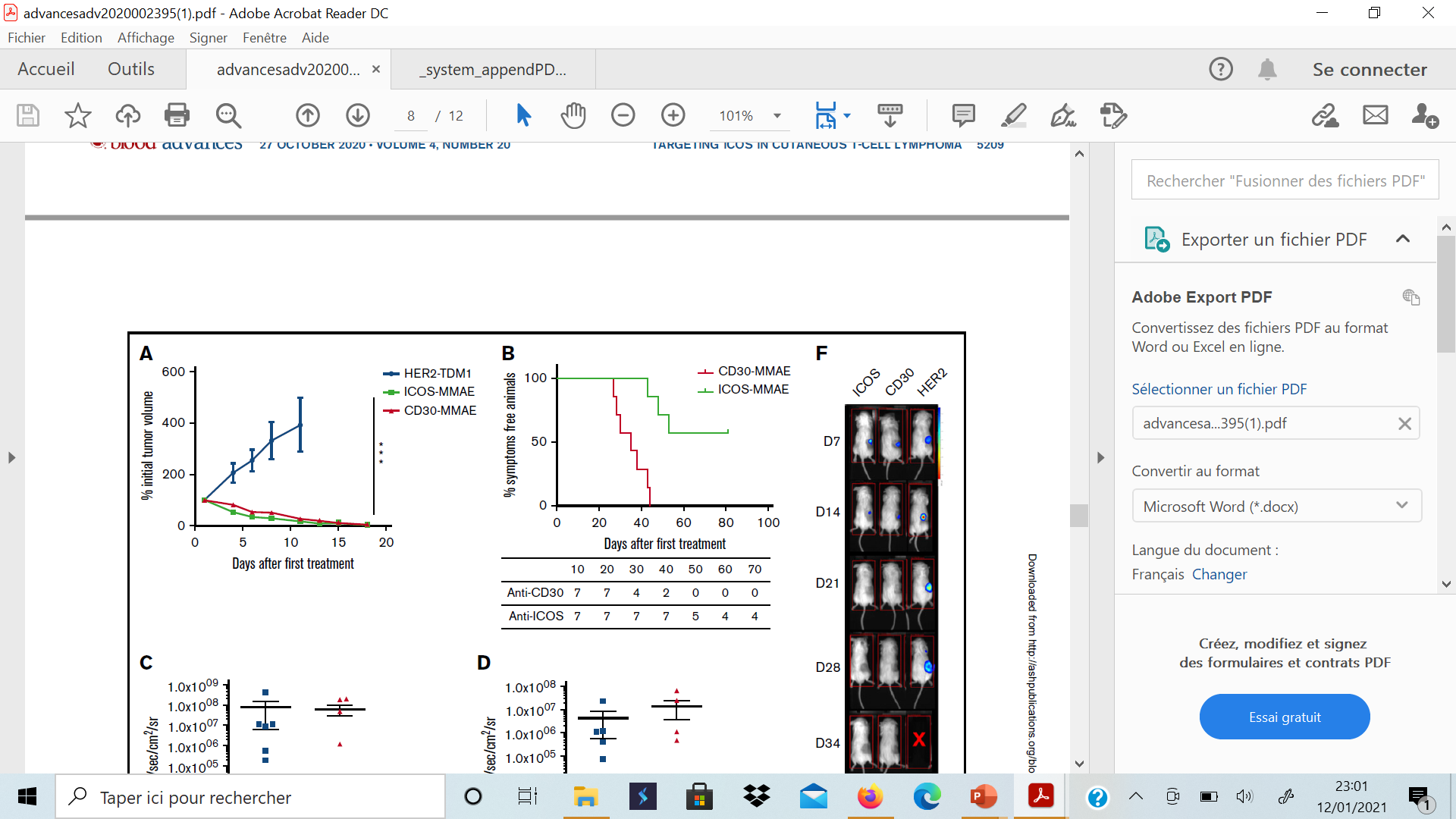 Results	In vivo, anti-ICOS-MMAE ADCs prevents the development of metastases
ICOS
CD30
HER2
J7
Lungs
Spleen
Liver
J14
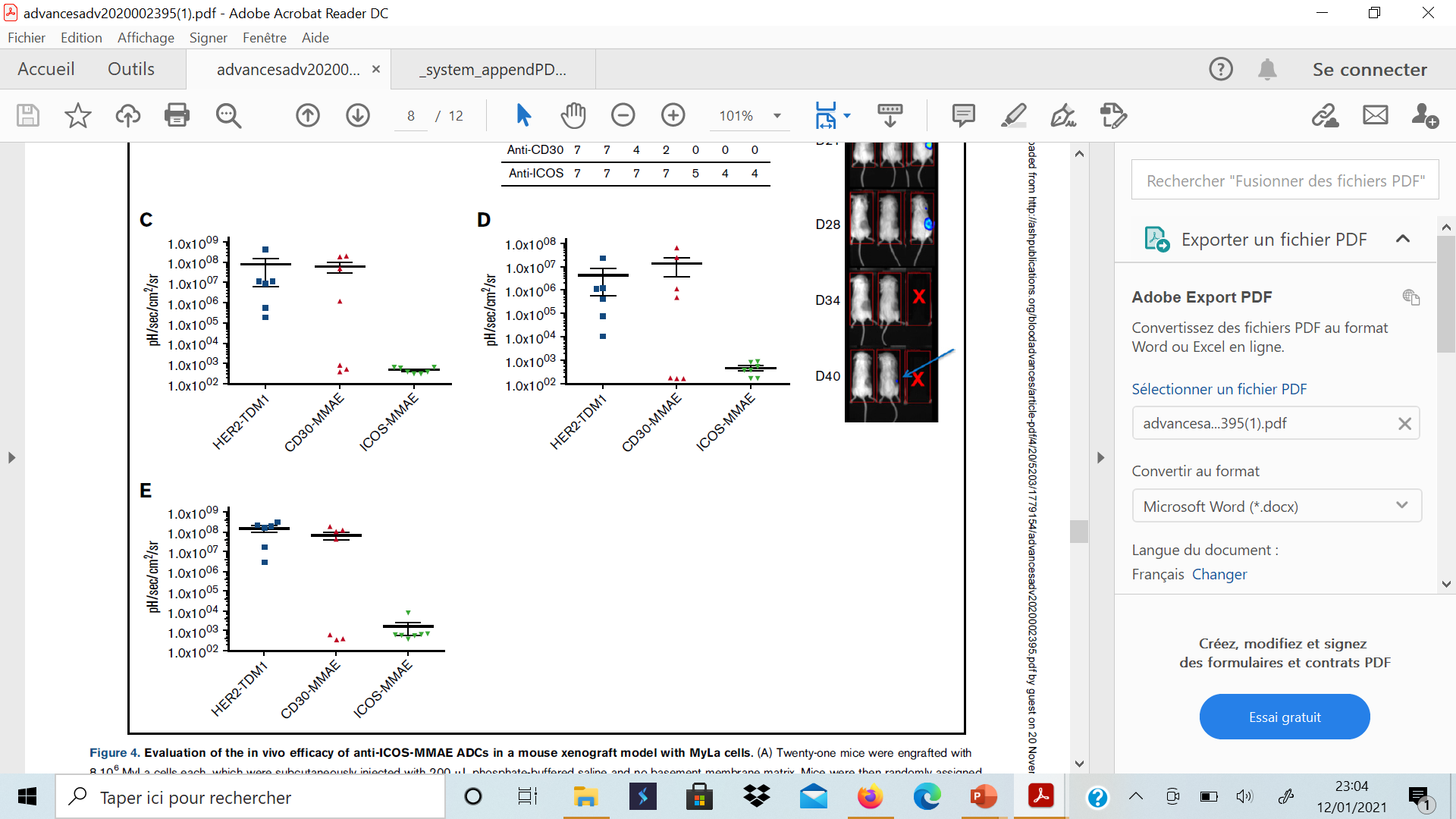 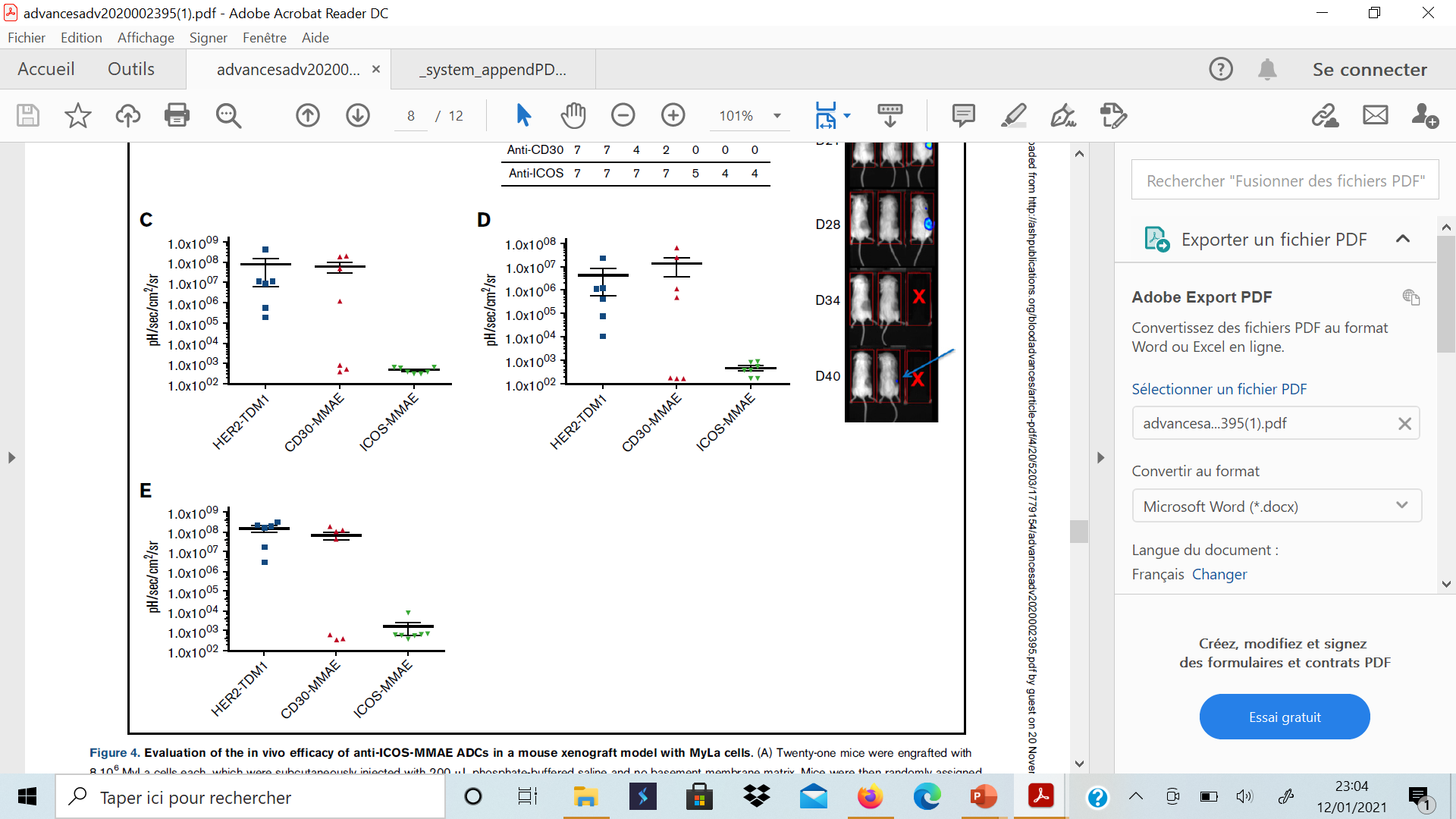 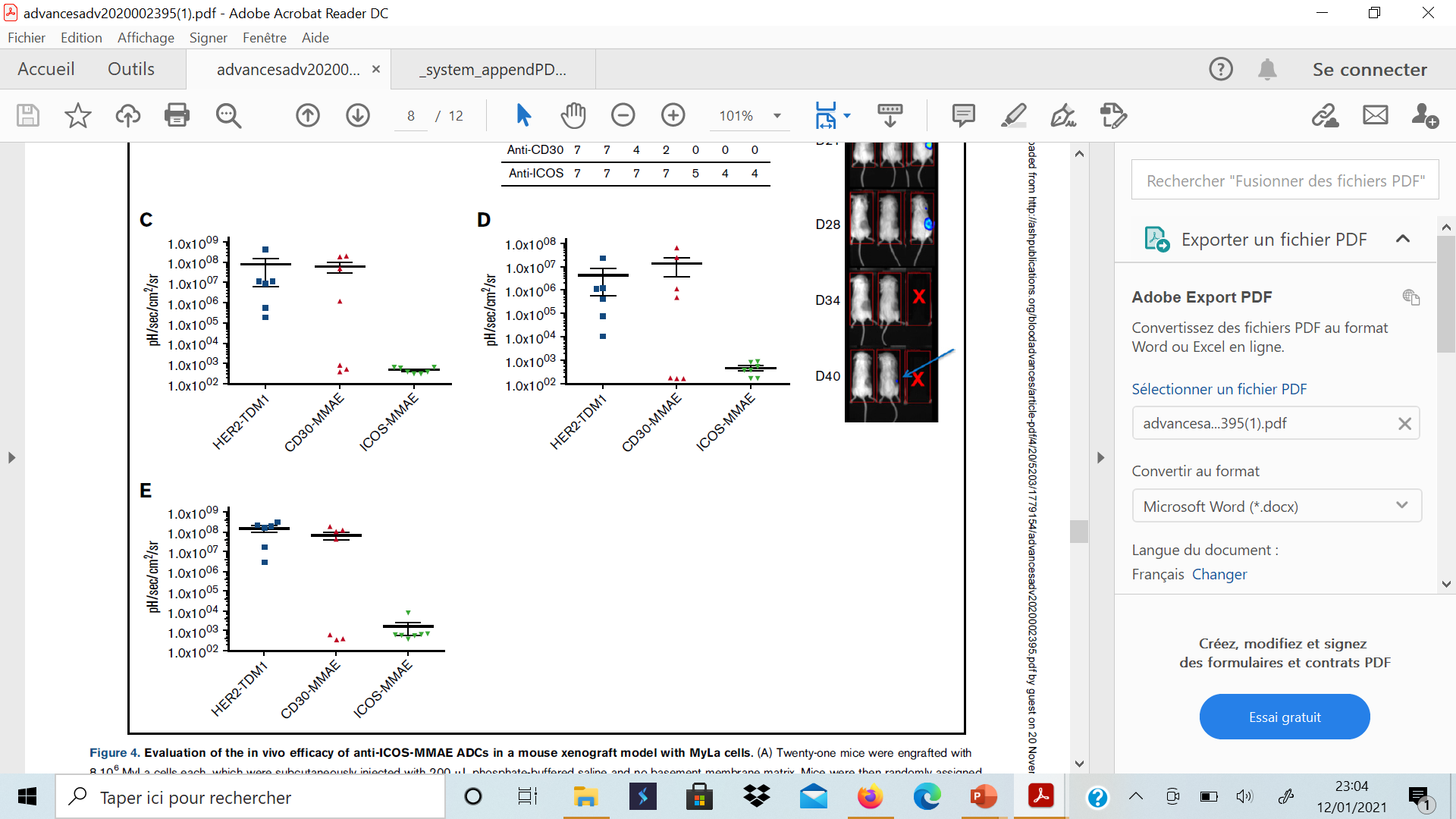 J21
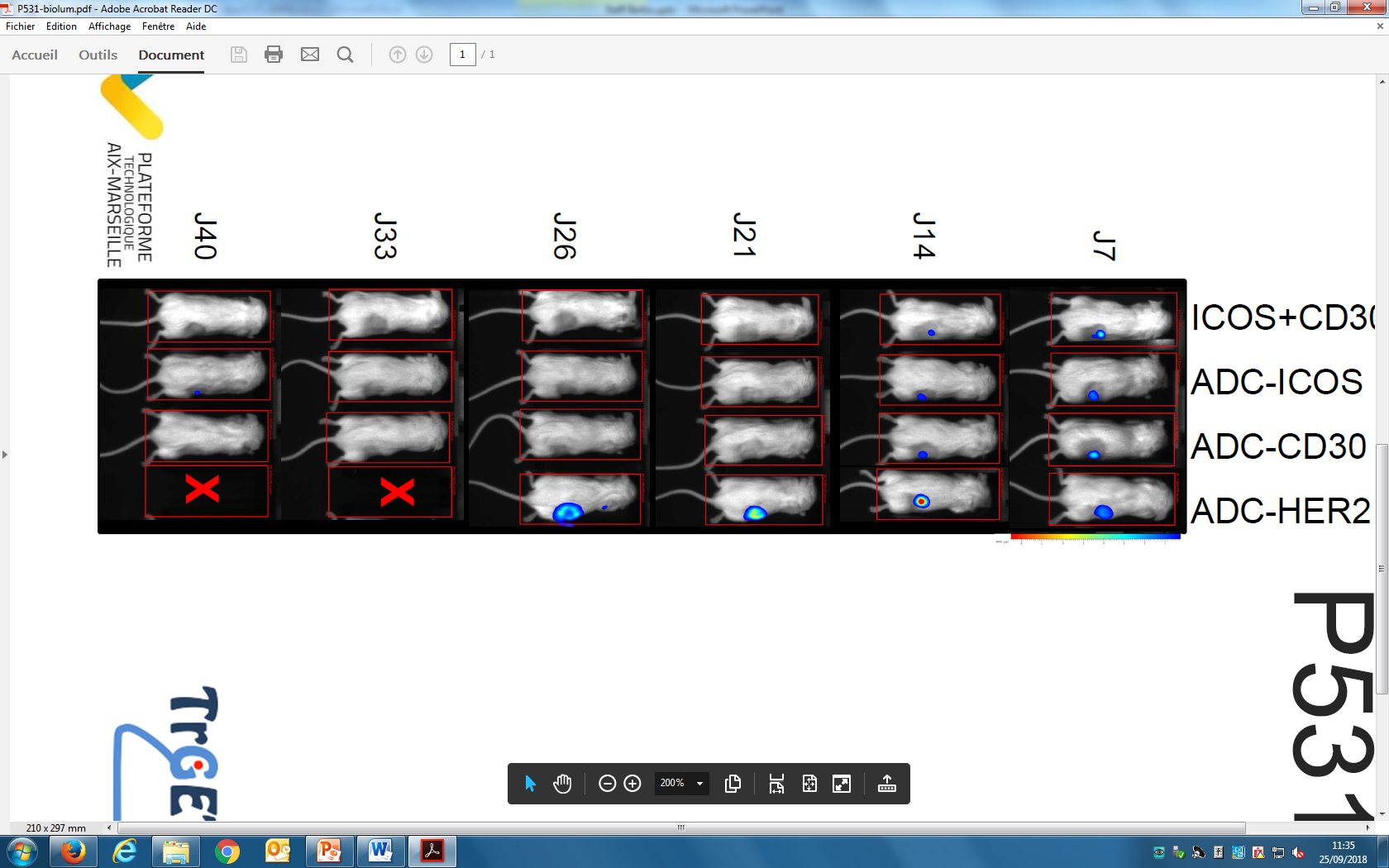 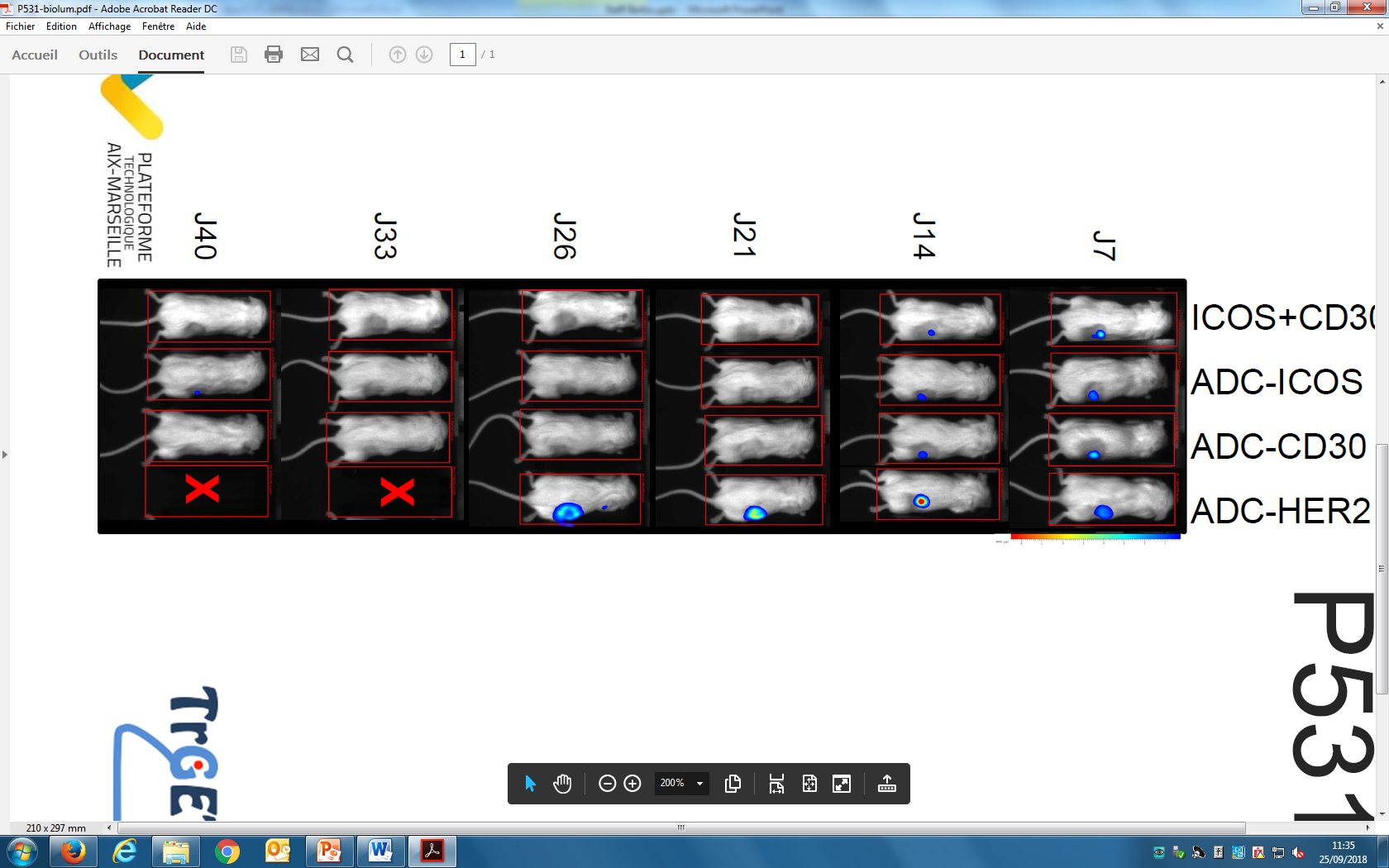 J28
J34
Metastases at D25
J40
Results	Anti-ICOS-MMAE ADCs have a potent in vivo efficacy in PDXs of ICOS+ lymphomas
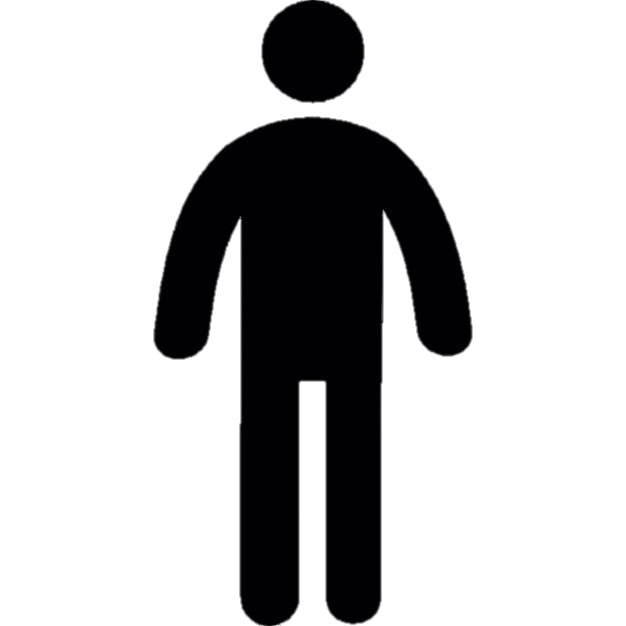 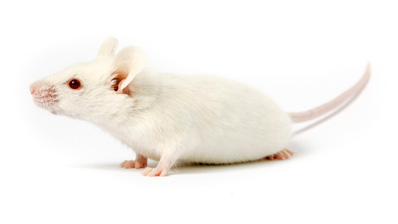 PDX of Sézary
AT J15:
Quantification of the number of tumor cells in blood and organs
Cytometry: quantification of tumor cells and equal distribution of treatment groups
PDX engraftment
Mice weight loss 
= advanced stage
Treatment : 
6 ADC anti-ICOS-MMAE mice
7 ADC anti-HER2 mice
Results	Anti-ICOS-MMAE ADCs have a potent in vivo efficacy in PDXs of ICOS+ lymphomas
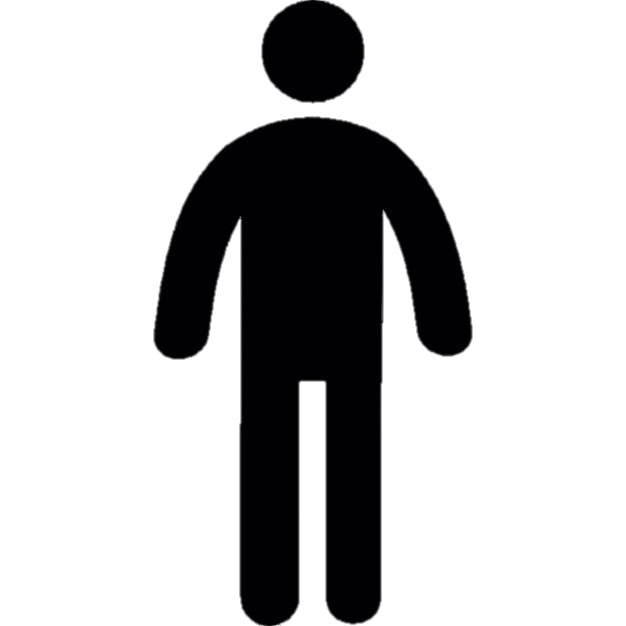 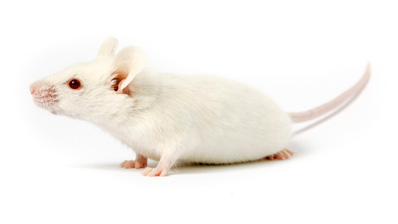 PDX of Sézary
AT J15:
Quantification of the number of tumor cells in blood and organs
Blood
Bone marrow
Spleen
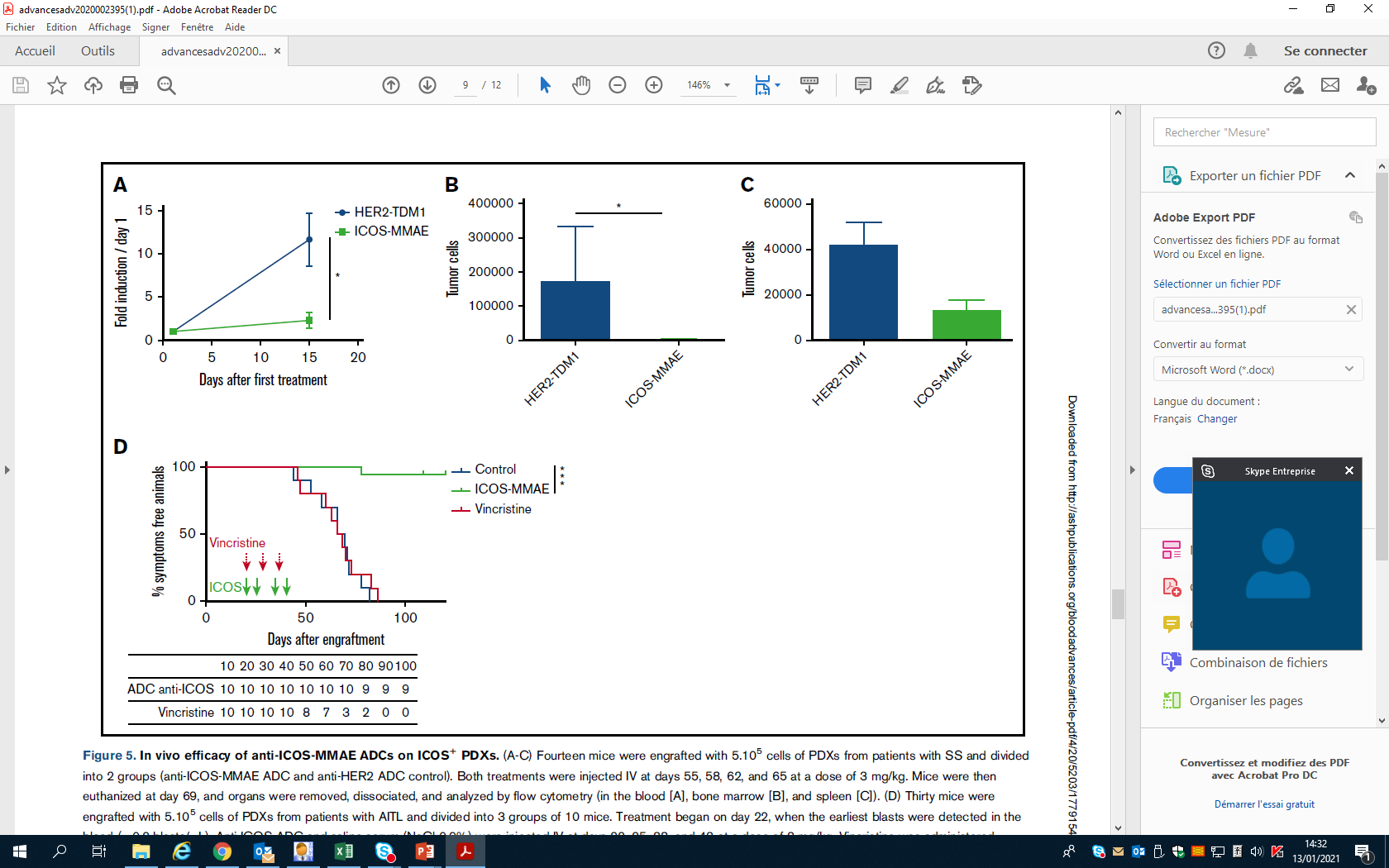 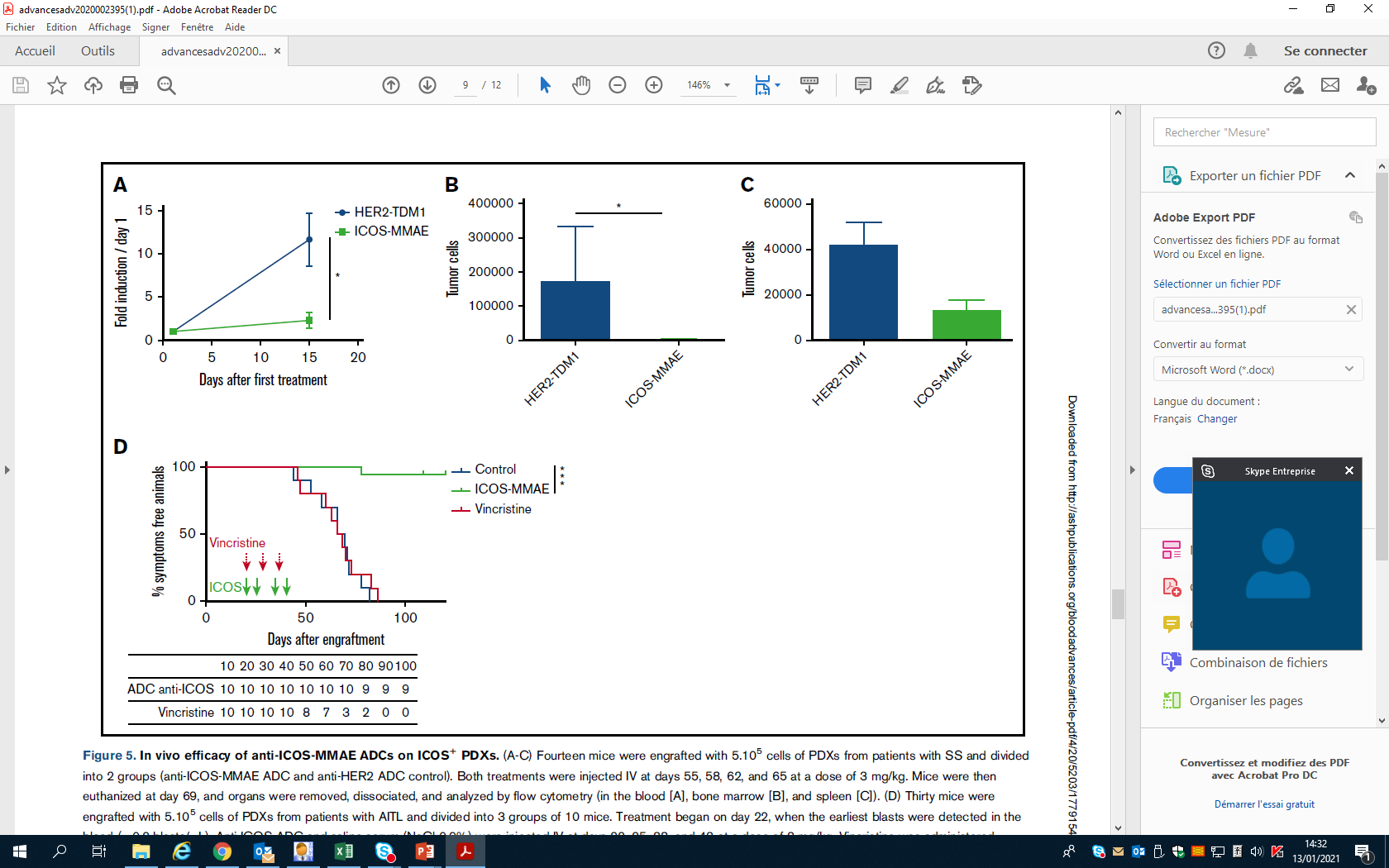 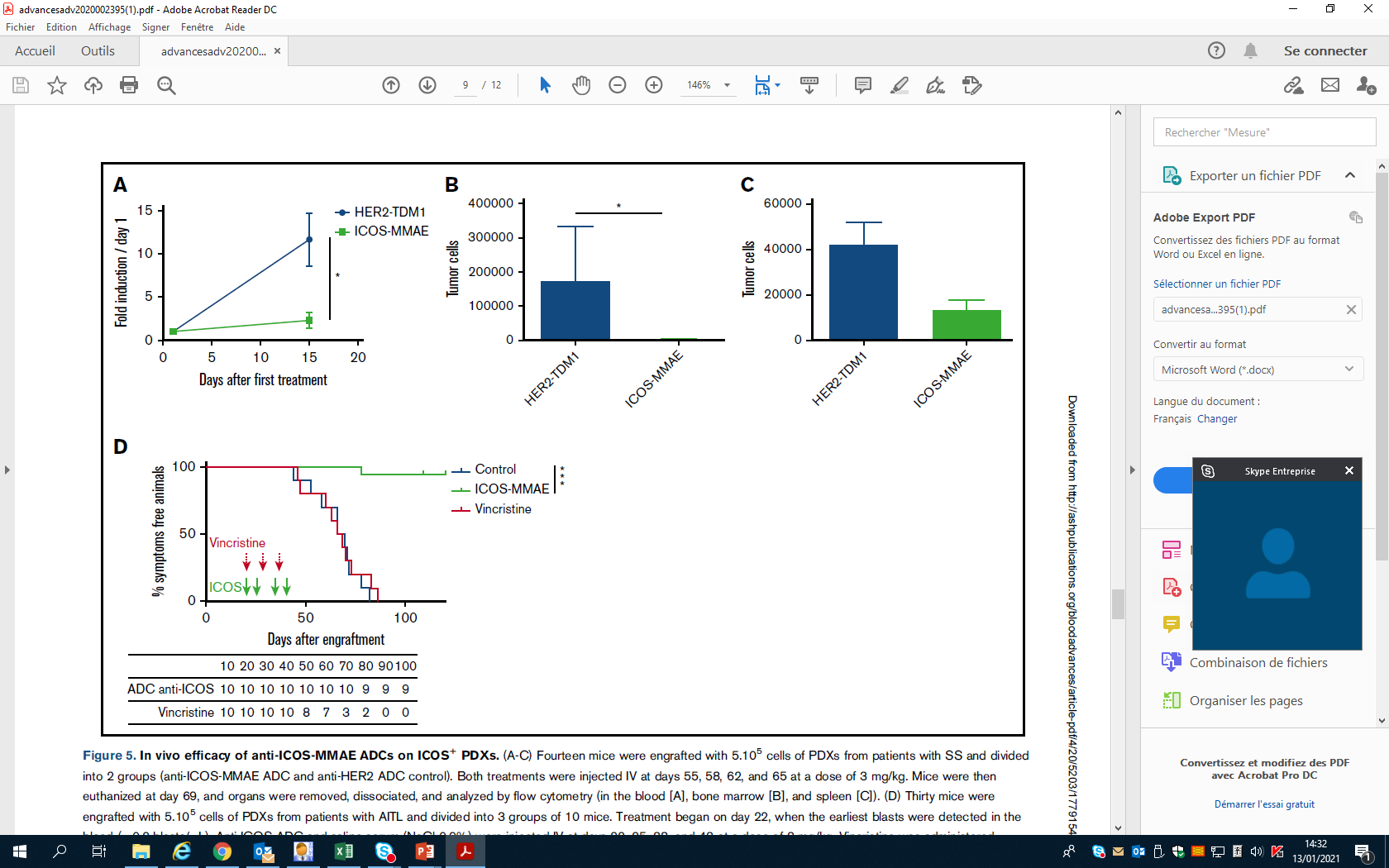 Results	Anti-ICOS-MMAE ADCs have a potent in vivo efficacy in PDXs of ICOS+ lymphomas
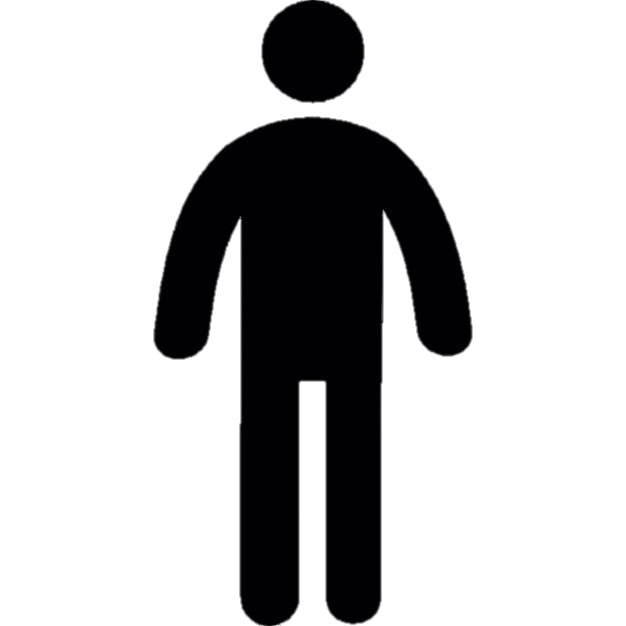 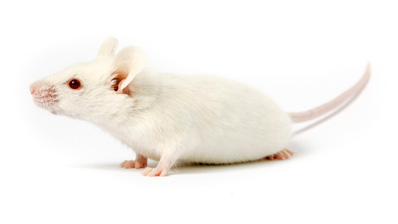 ICOS+ angio-immunoblastic lymphoma PDX
30 NSG mice
Control Group
10 mice
Vincristine
10 mice
ADC anti-ICOS
10 mice
Blast detection with cytometry at J21
Then treatment
Results	Anti-ICOS-MMAE ADCs have a potent in vivo efficacy in PDXs of ICOS+ lymphomas
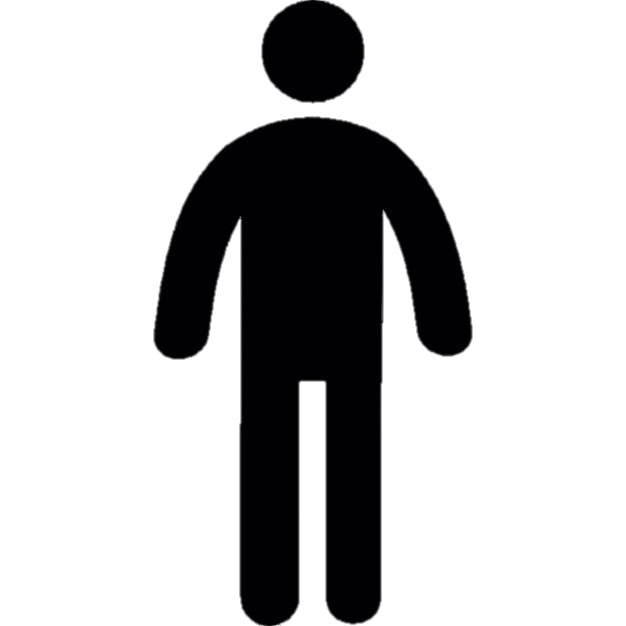 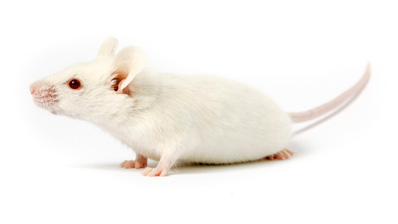 ICOS+ angio-immunoblastic lymphoma PDX
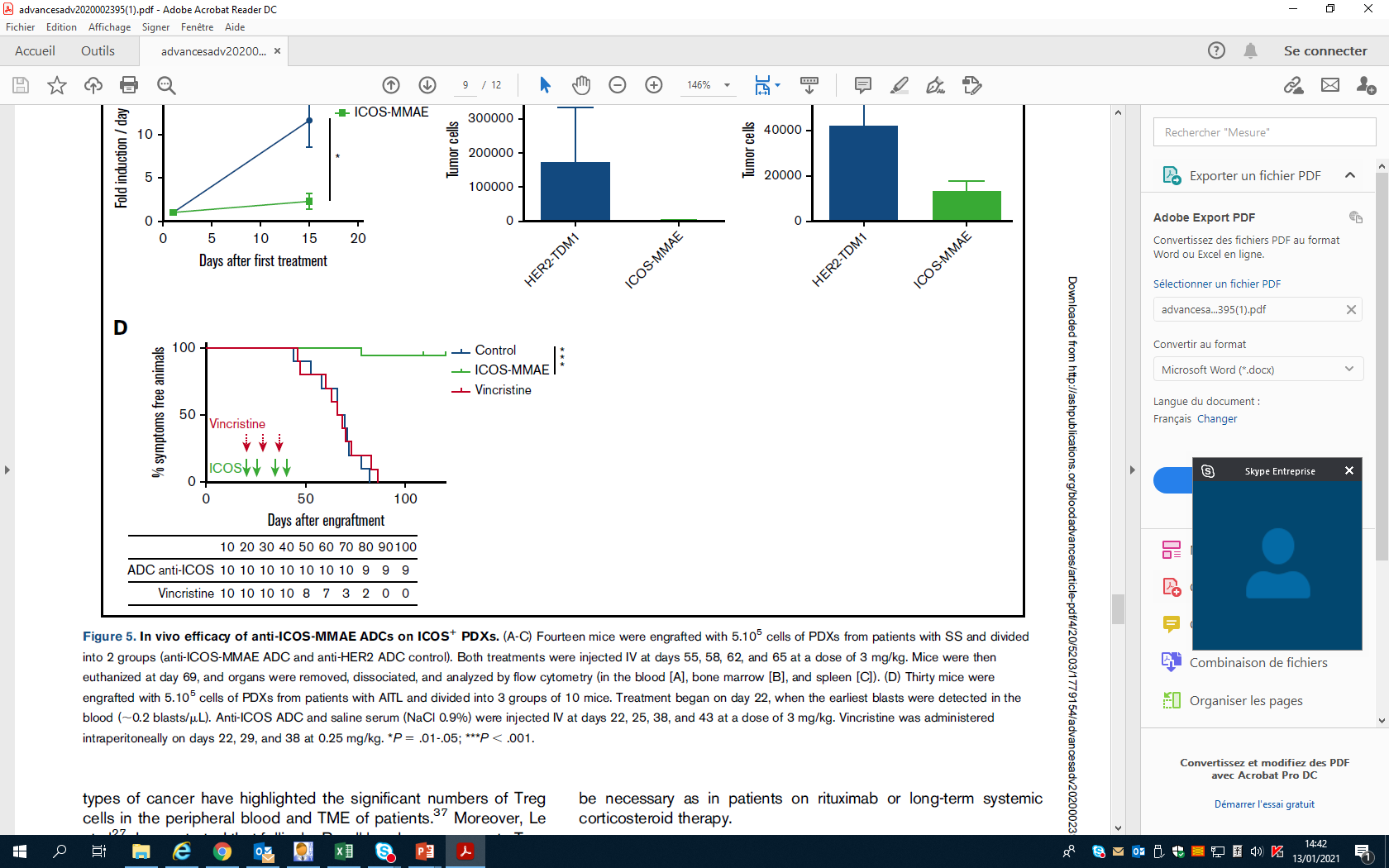 Discussion
1
ICOS: a new diagnostic marker for cutaneous T-cell lymphoma?
Discussion
1
ICOS: a new diagnostic marker for cutaneous T-cell lymphoma?
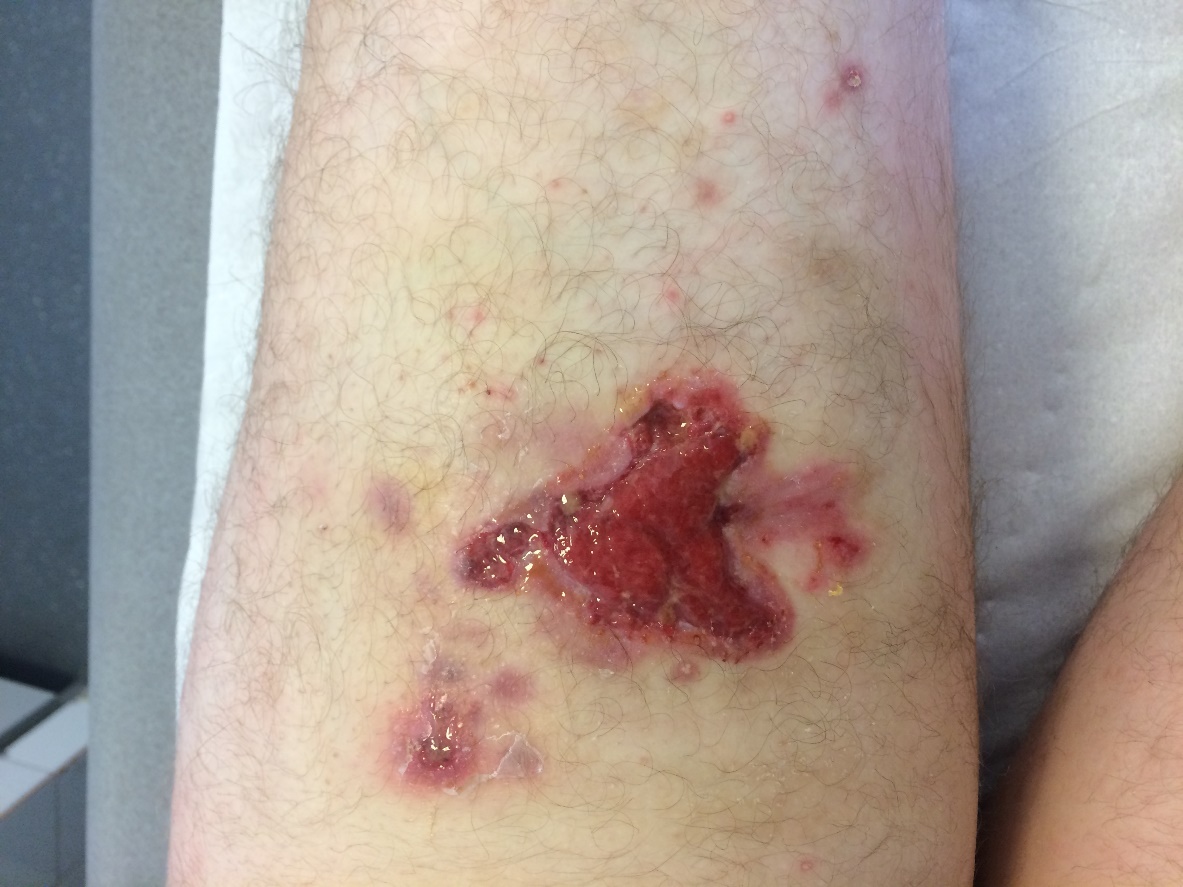 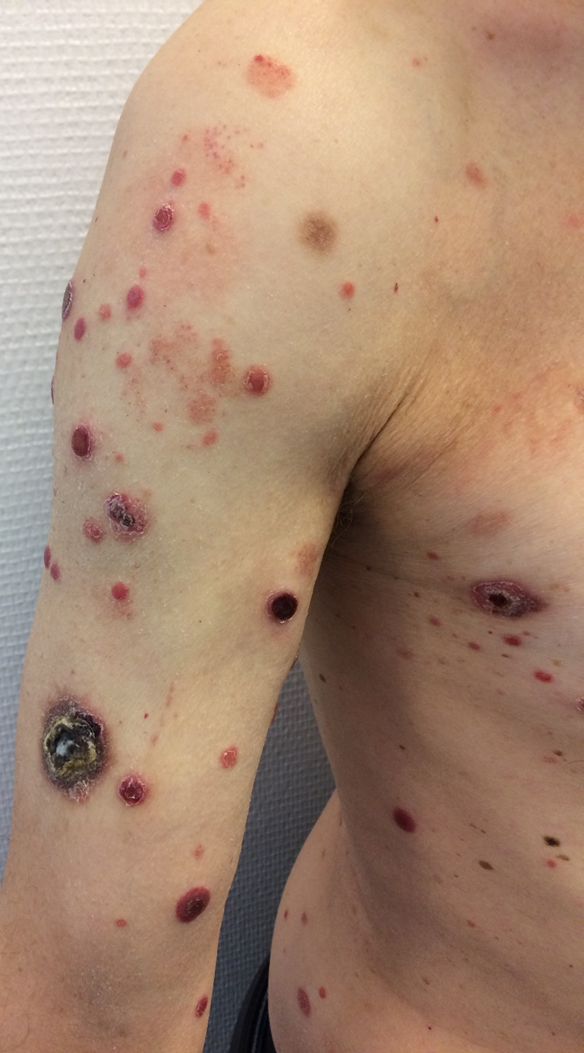 Anaplastic large cell lymphoma: ICOS-
Transformed MF: ICOS+
Discussion
1
ICOS: a new diagnostic marker for cutaneous T-cell lymphoma?
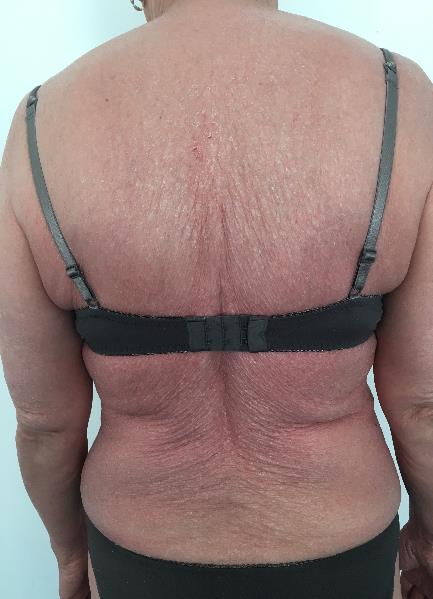 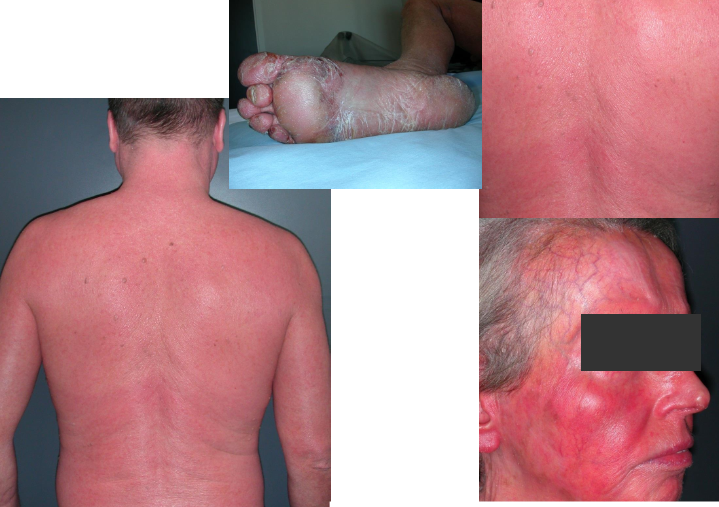 Sézary?
Drug reaction?
Discussion
1
ICOS: a new diagnostic marker for cutaneous T-cell lymphoma?
Anti-ICOS ADCs would induce a depletion of about 30-40% of non-tumor lymphocytes
2
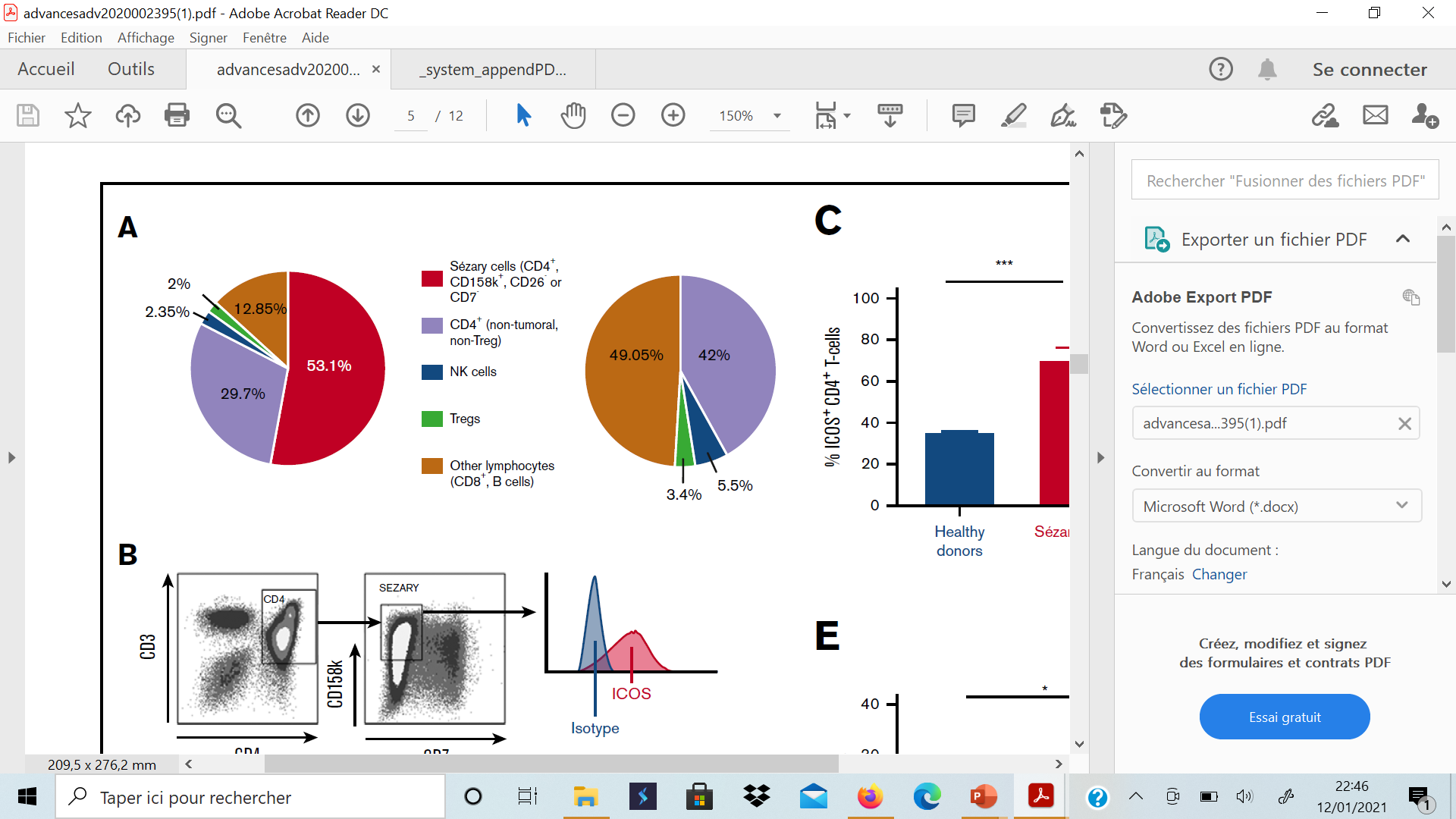 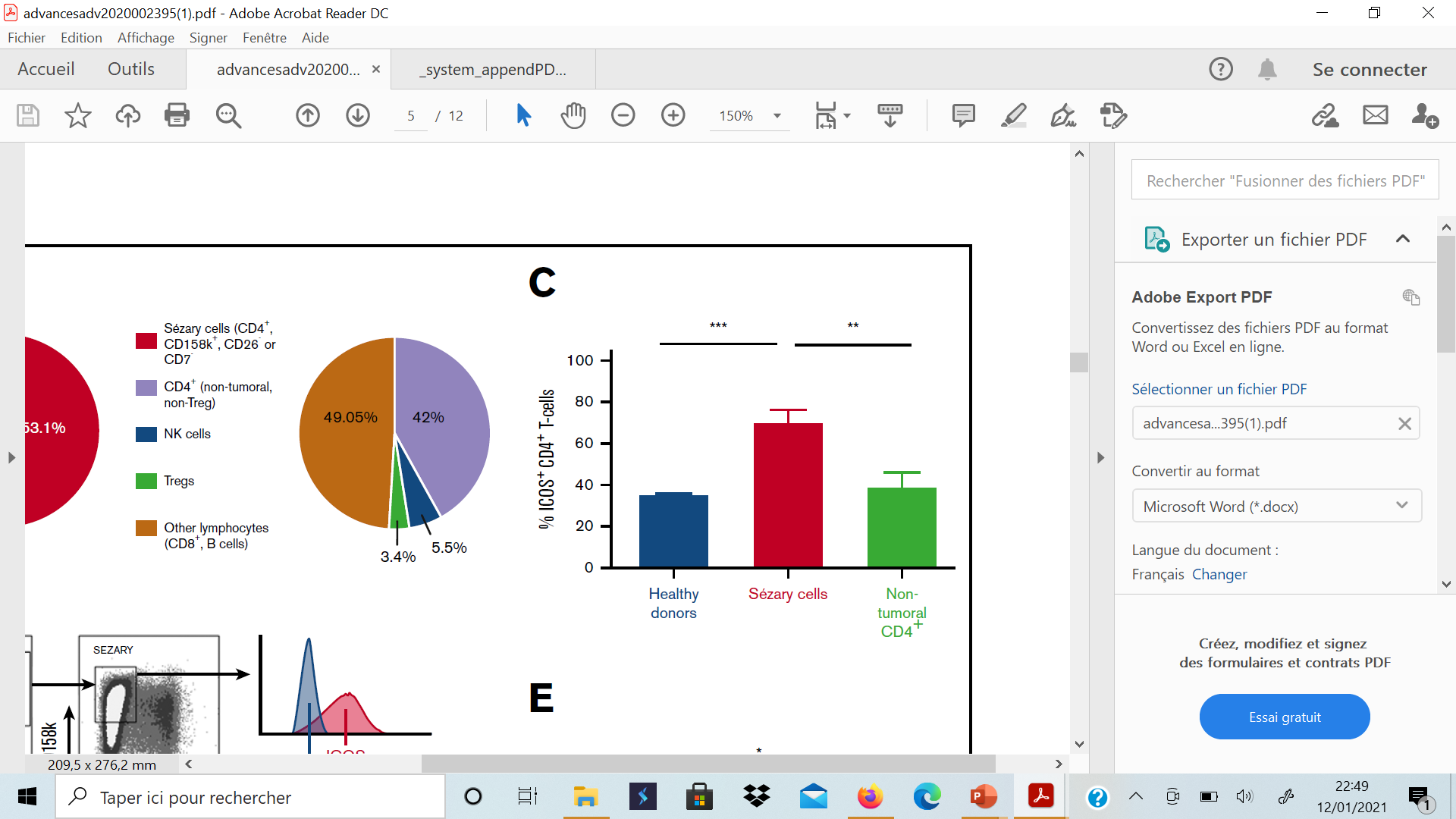 Discussion
1
ICOS: a new diagnostic marker for cutaneous T-cell lymphoma?
Anti-ICOS ADCs would induce a depletion of about 30-40% of non-tumor lymphocytes
2
ADC: rapid efficacy but drug-related toxicity => remission before allograft or for a difficult clinical situation 
ADCC: delayed efficacy but little cumulative toxicity => maintenance treatment (e.g. rituximab in B lymphomas)
3
Discussion
1
ICOS: a new diagnostic marker for cutaneous T-cell lymphoma?
Anti-ICOS ADCs would induce a depletion of about 30-40% of non-tumor lymphocytes
2
ADC: rapid efficacy but drug-related toxicity => remission before allograft or for a difficult clinical situation 
ADCC: delayed efficacy but little cumulative toxicity => maintenance treatment (e.g. rituximab in B lymphomas)
3
Efficacy on other ICOS-expressing T-cell lymphomas
4
Conclusion
CTCLs are an unmet medical need
1
2
ICOS is a promising therapeutic target, because it is expressed both by tumor T cells and Treg cells
3
Excellent anti-tumor potential of anti-ICOS ADCs (and probably humanized anti-ICOS naked mAbs…)